Жизнени процеси
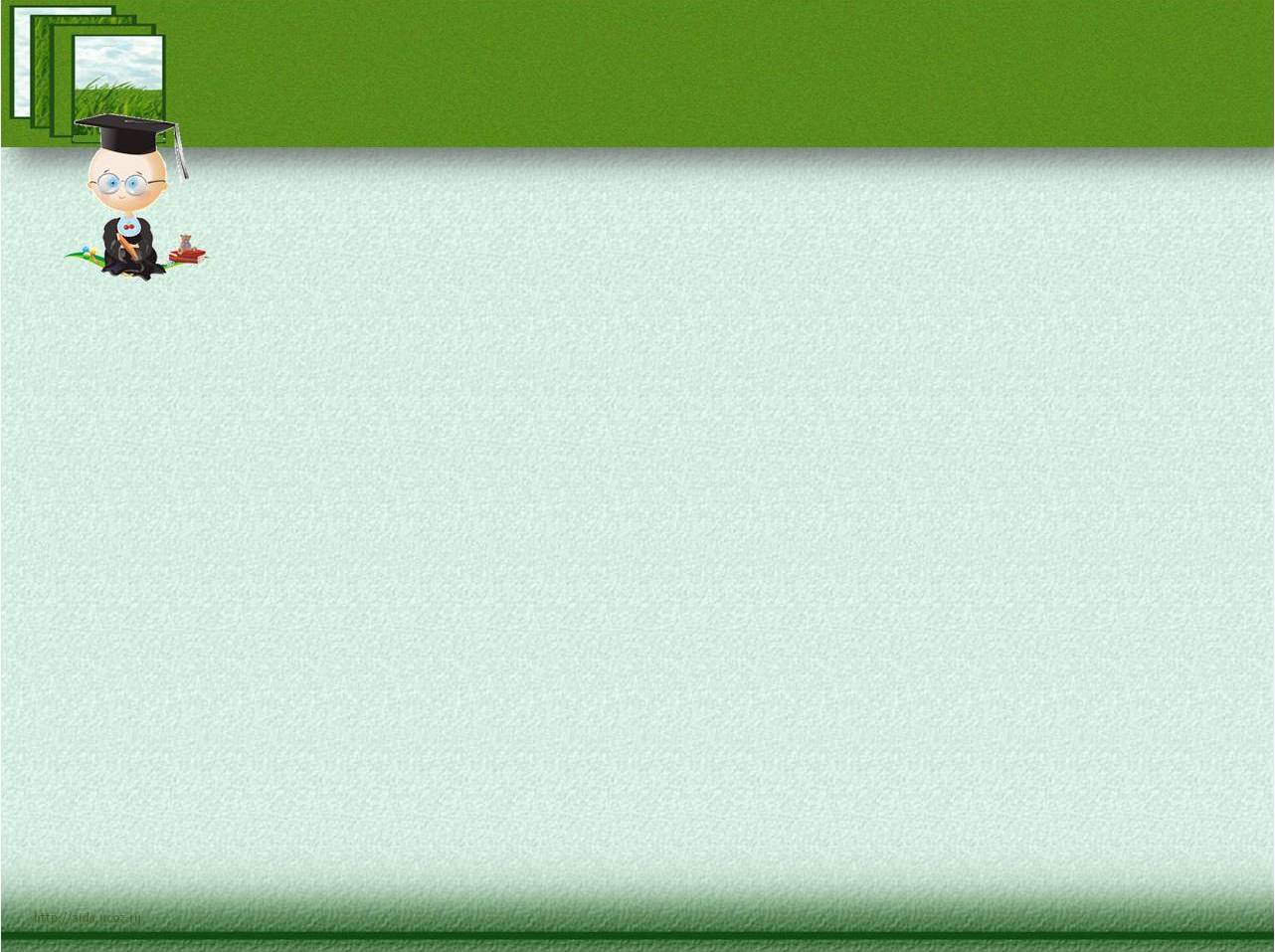 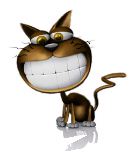 Обобщение
Човекът и
природата
4.клас
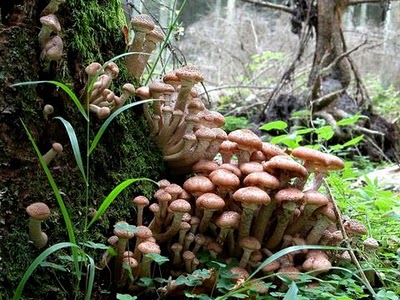 Милена Фотева
СОУ „Н. Вапцаров“ - Айтос
Да си припомним…
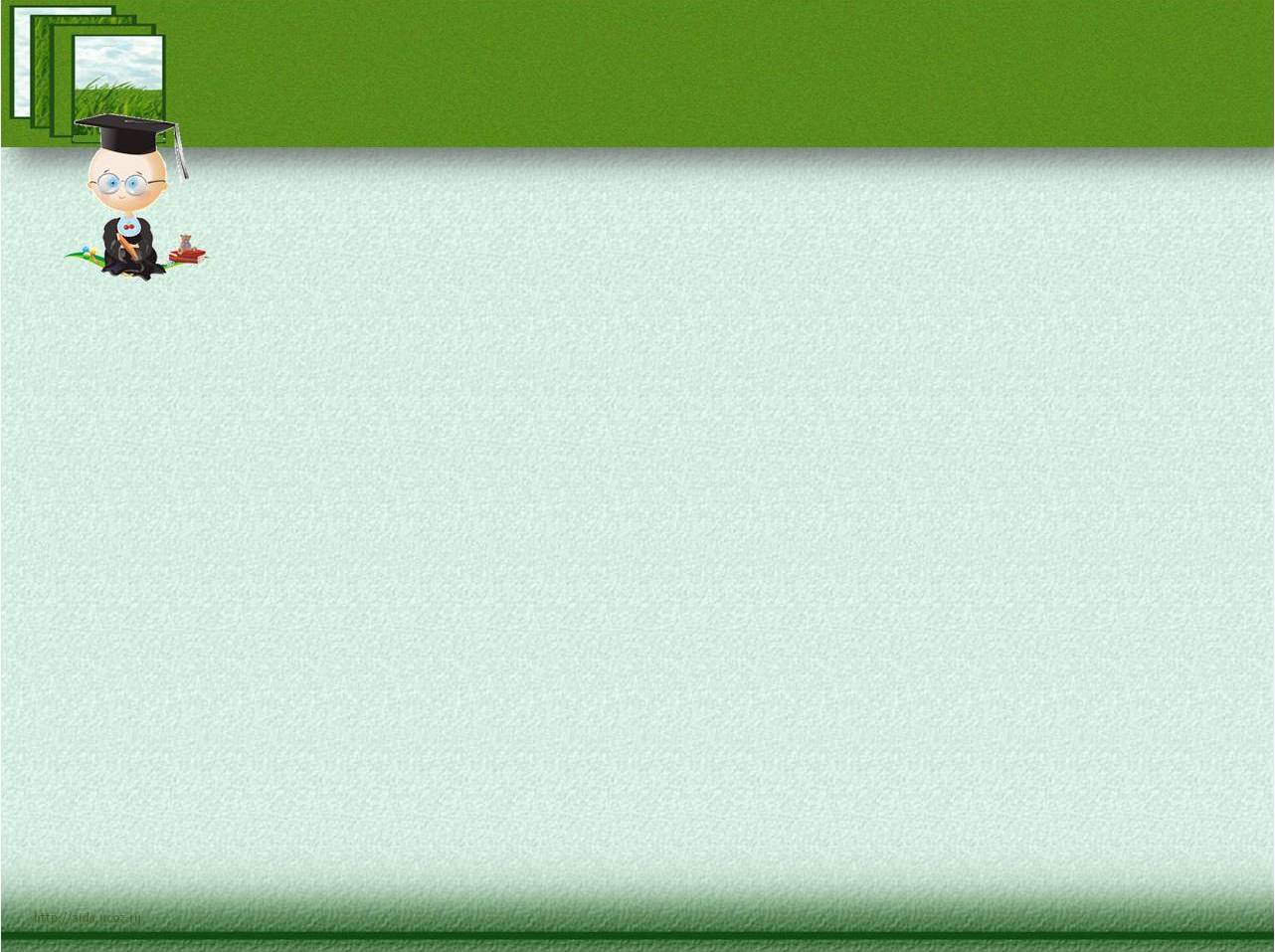 Природата е съставена от  тела.
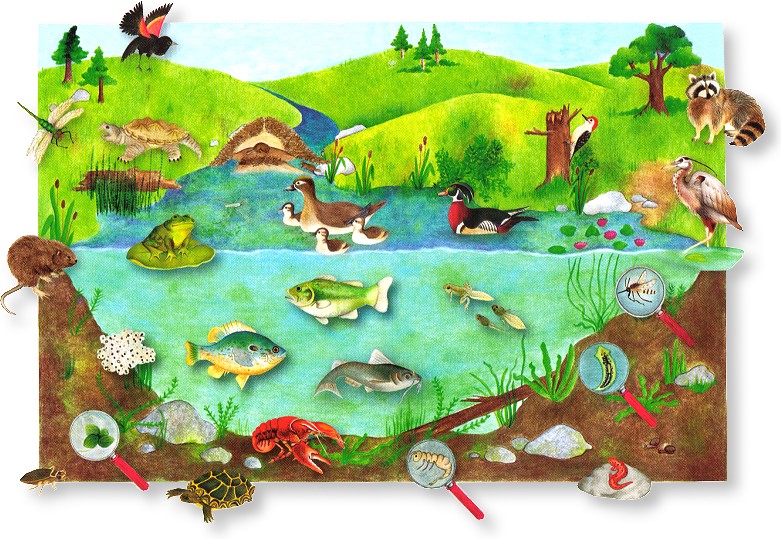 Да си припомним…
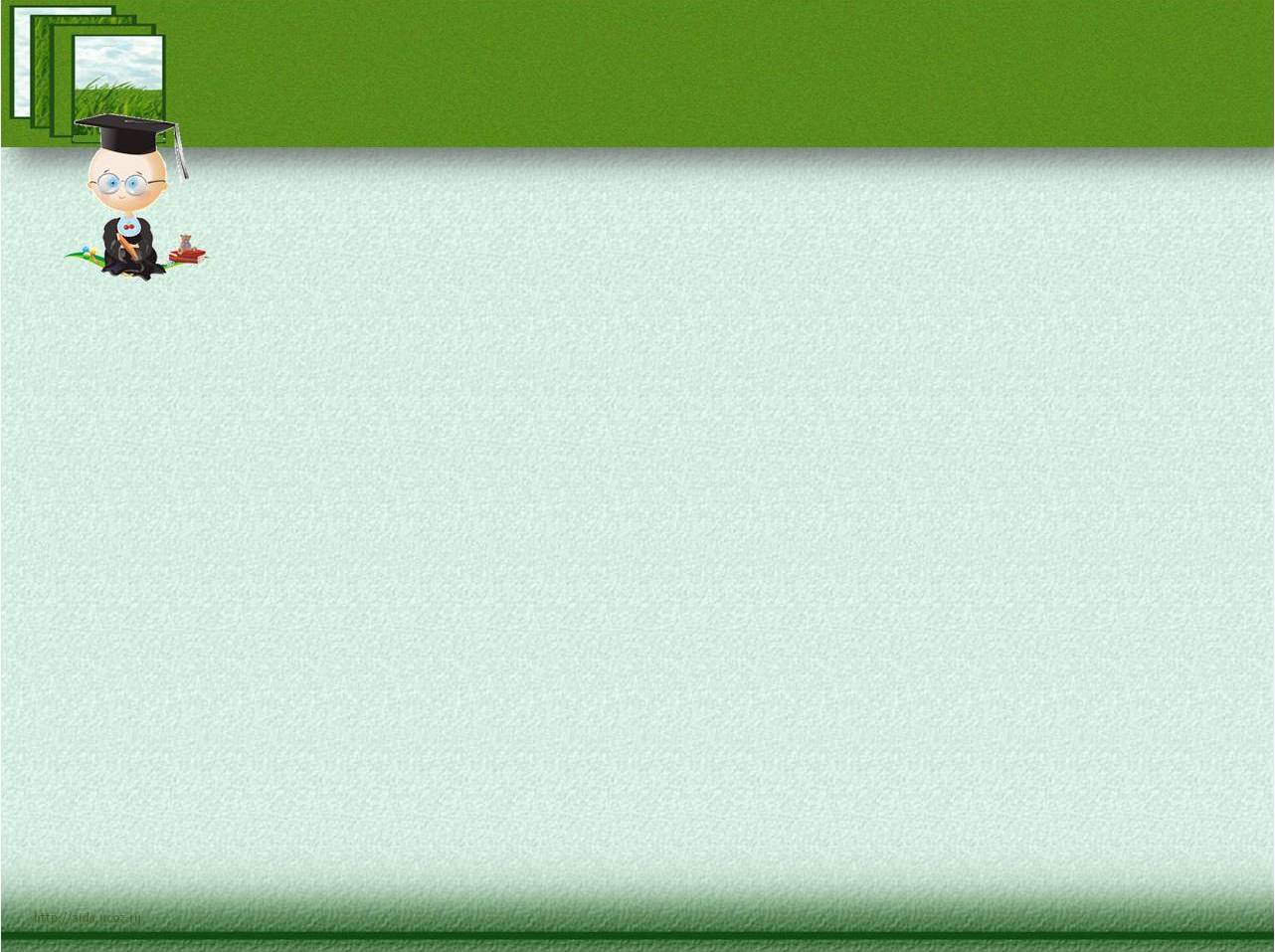 Едно тяло се определя като организъм, 
ако извършва жизнени процеси.
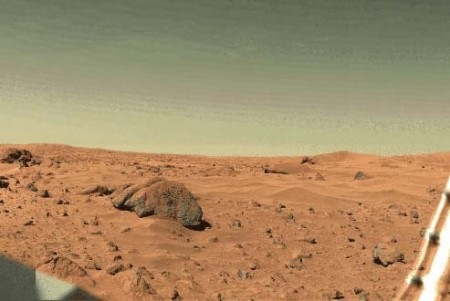 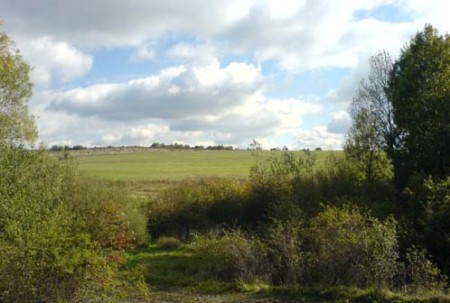 Сравнете картините.
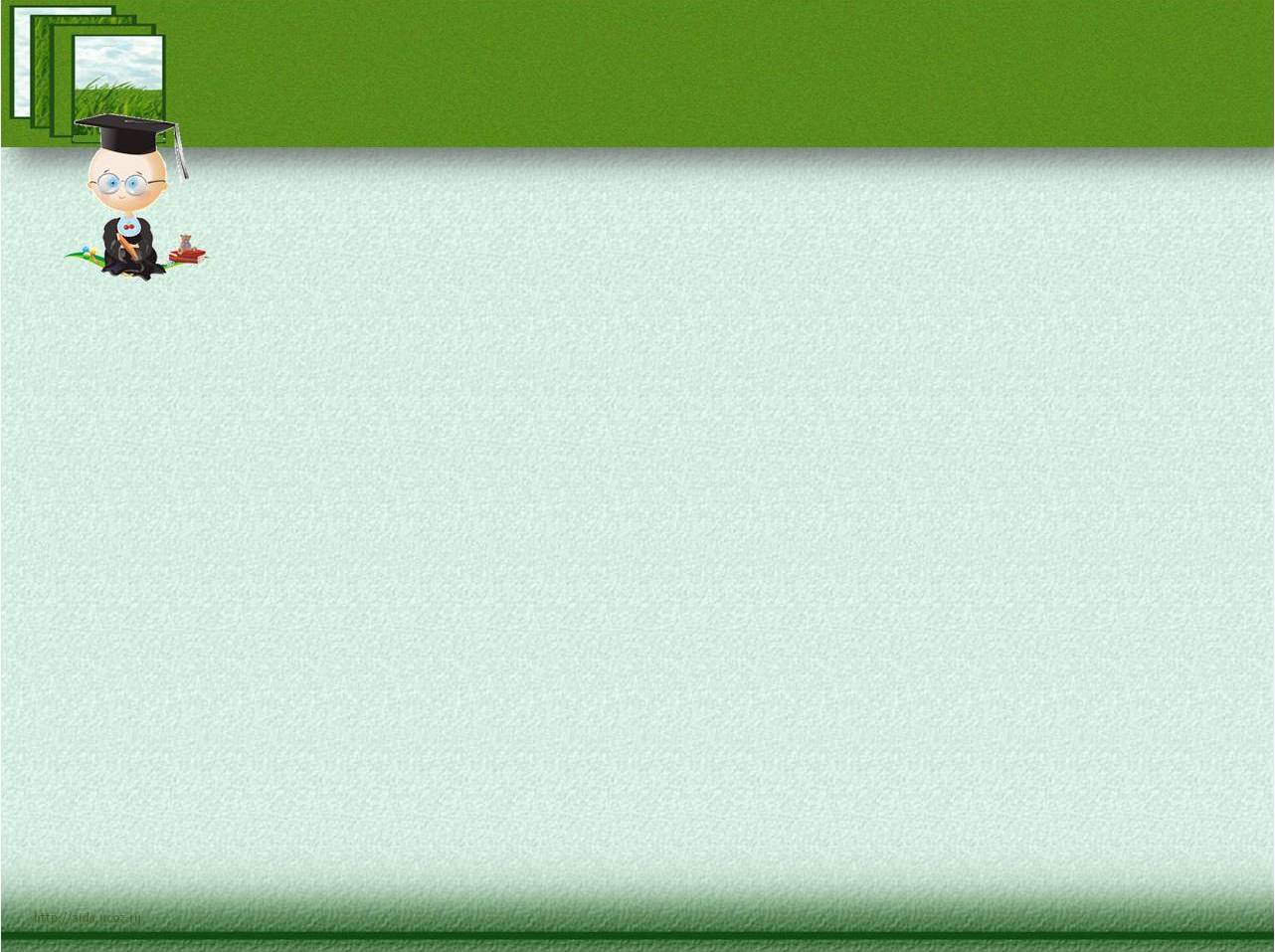 Да си припомним…
Жизнените процеси …
…са характерни 
за всички 
живи организми.
Да си припомним…
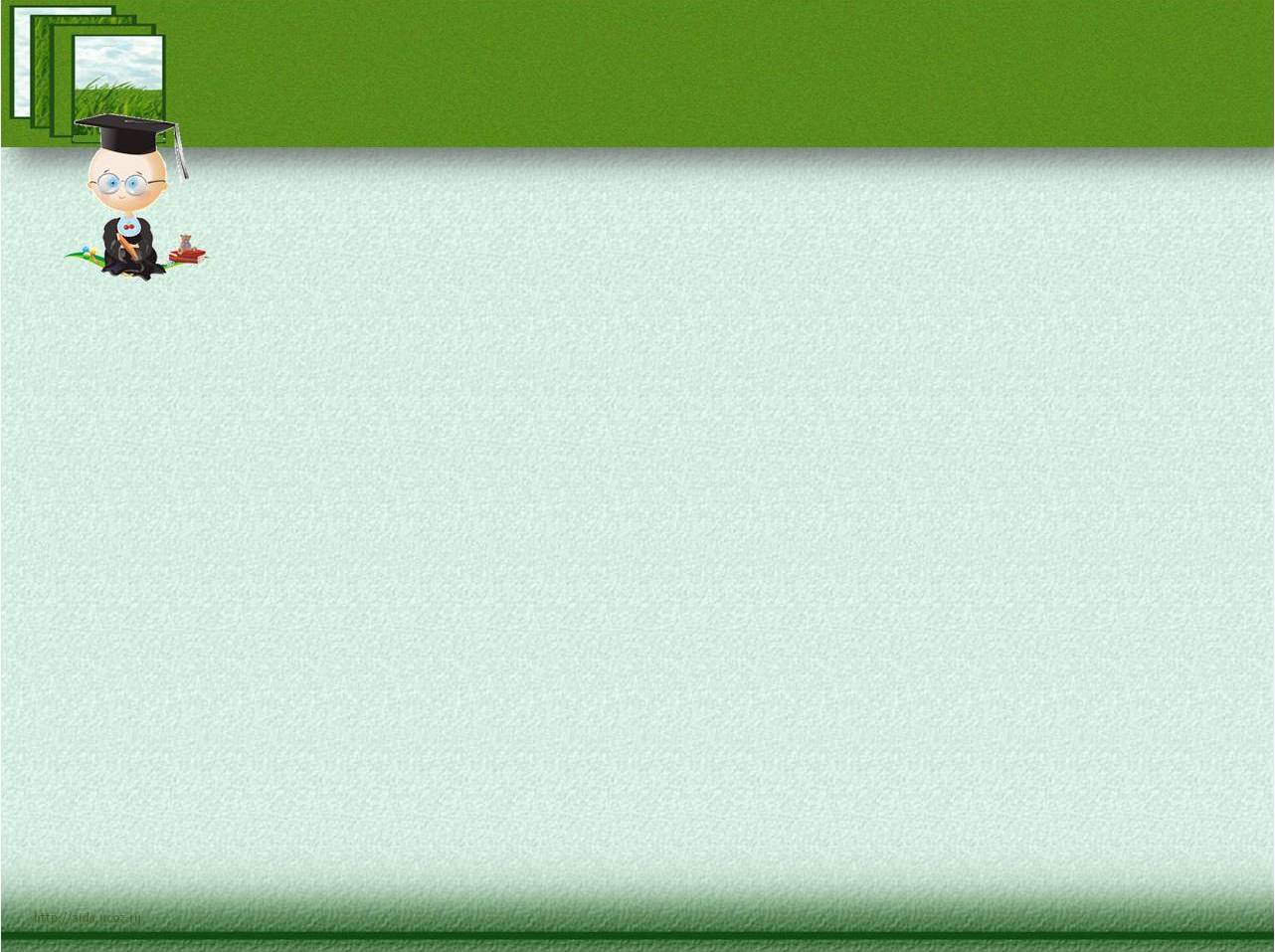 Жизнените процеси …
…са характерни 
за всички 
живи организми.
…отличават 
живата природа 
от неживата.
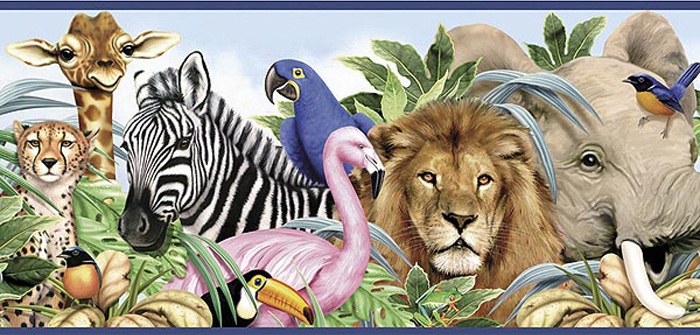 Оградете само жизнените процеси
дишане
топене
изпарение
хранене
развитие
горене
Да проверим…
дишане
топене
изпарение
хранене
развитие
горене
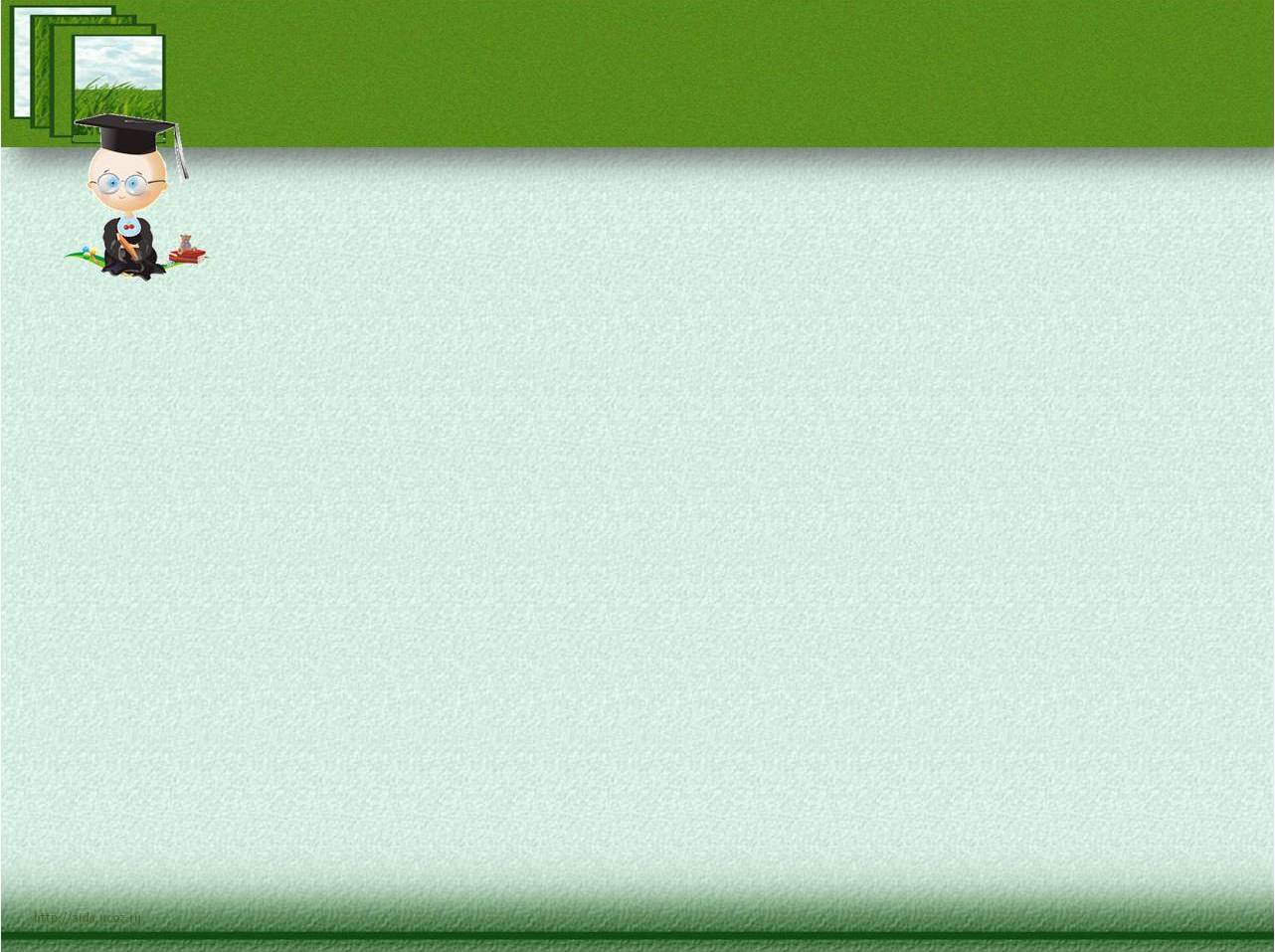 Да си припомним…
Основните жизнени процеси са:
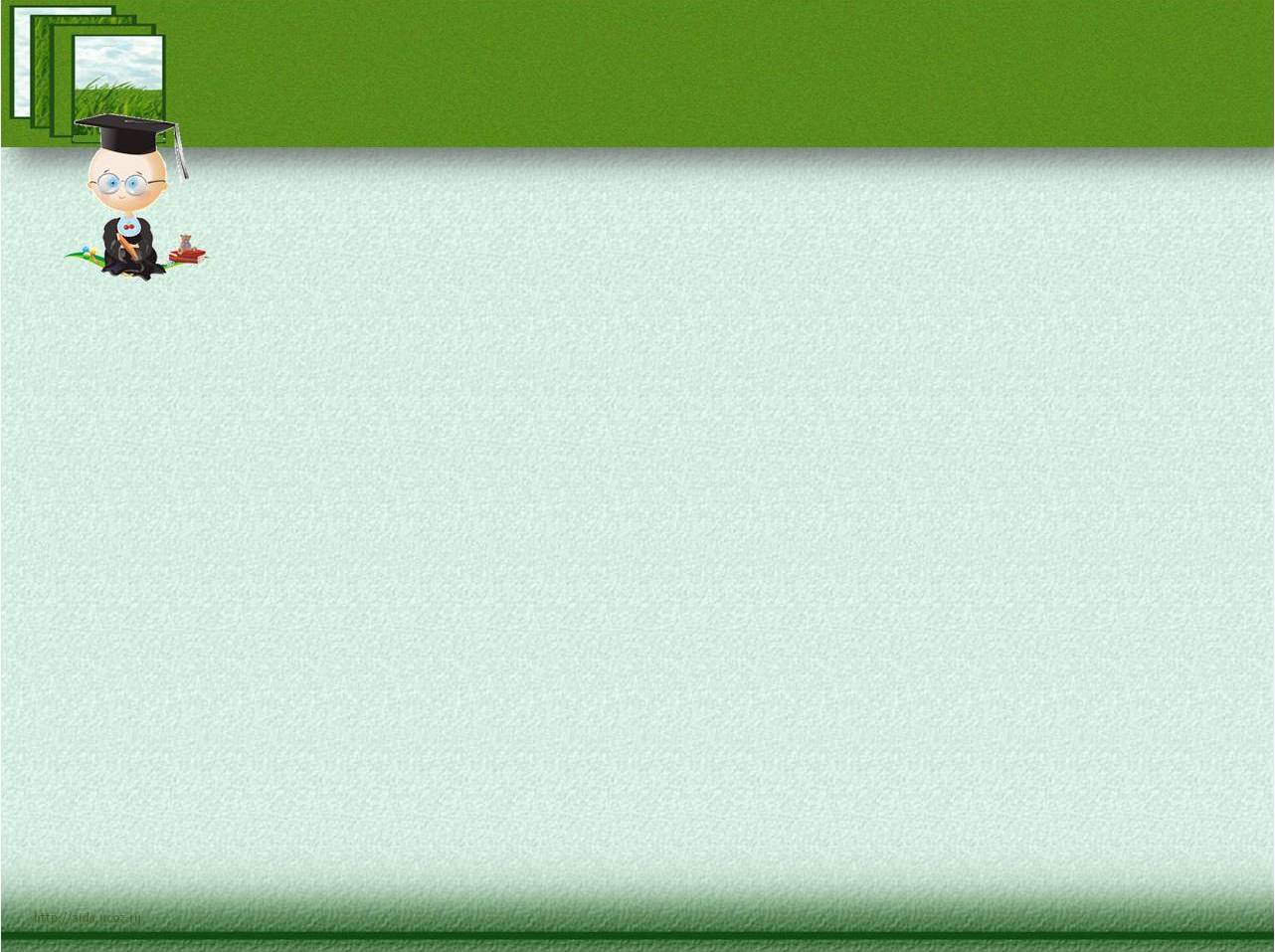 Да си припомним…
Основните жизнени процеси са:
хранене
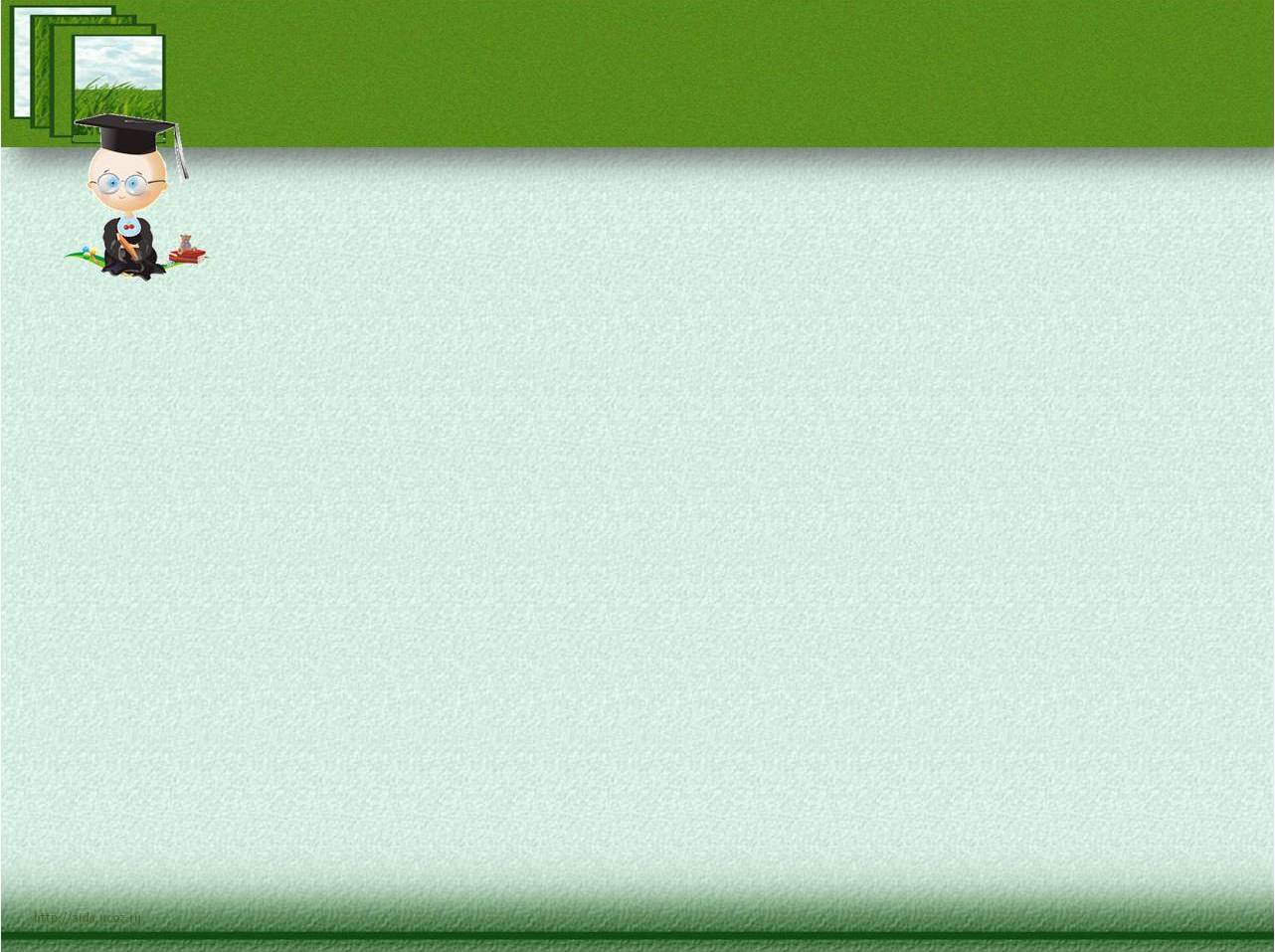 Да си припомним…
Основните жизнени процеси са:
хранене
дишане
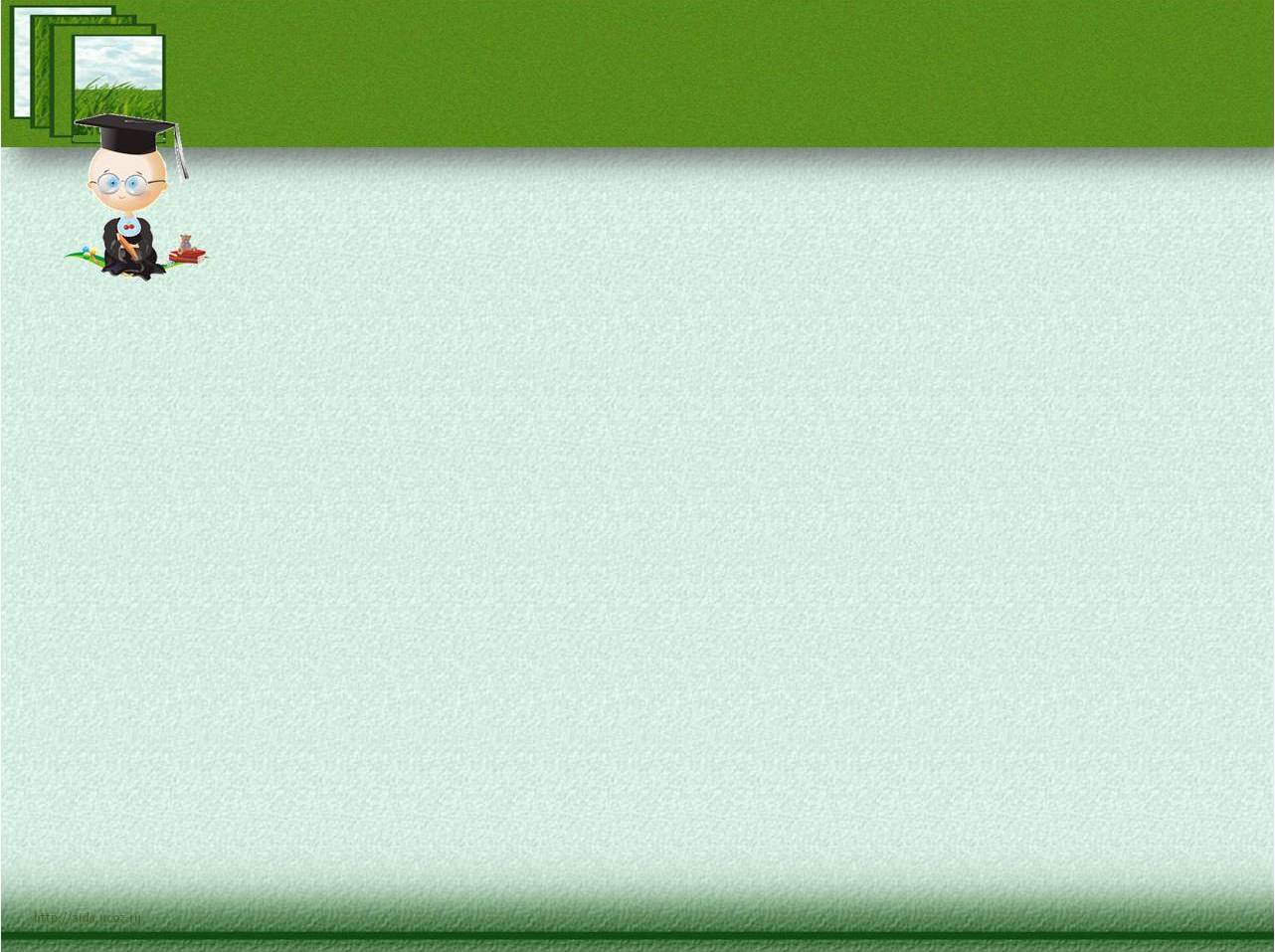 Да си припомним…
Основните жизнени процеси са:
хранене
движение
дишане
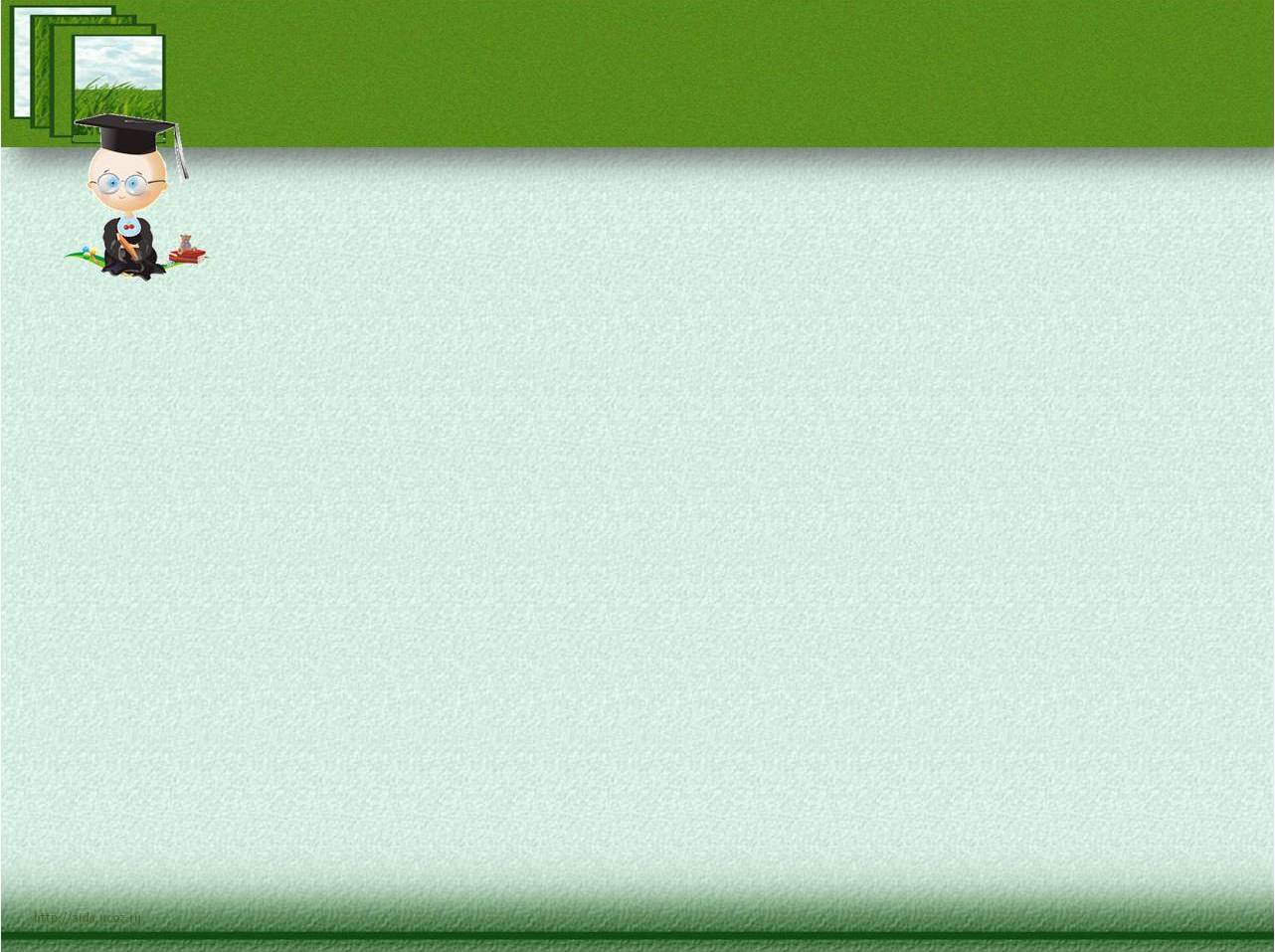 Да си припомним…
Основните жизнени процеси са:
хранене
движение
дишане
растеж
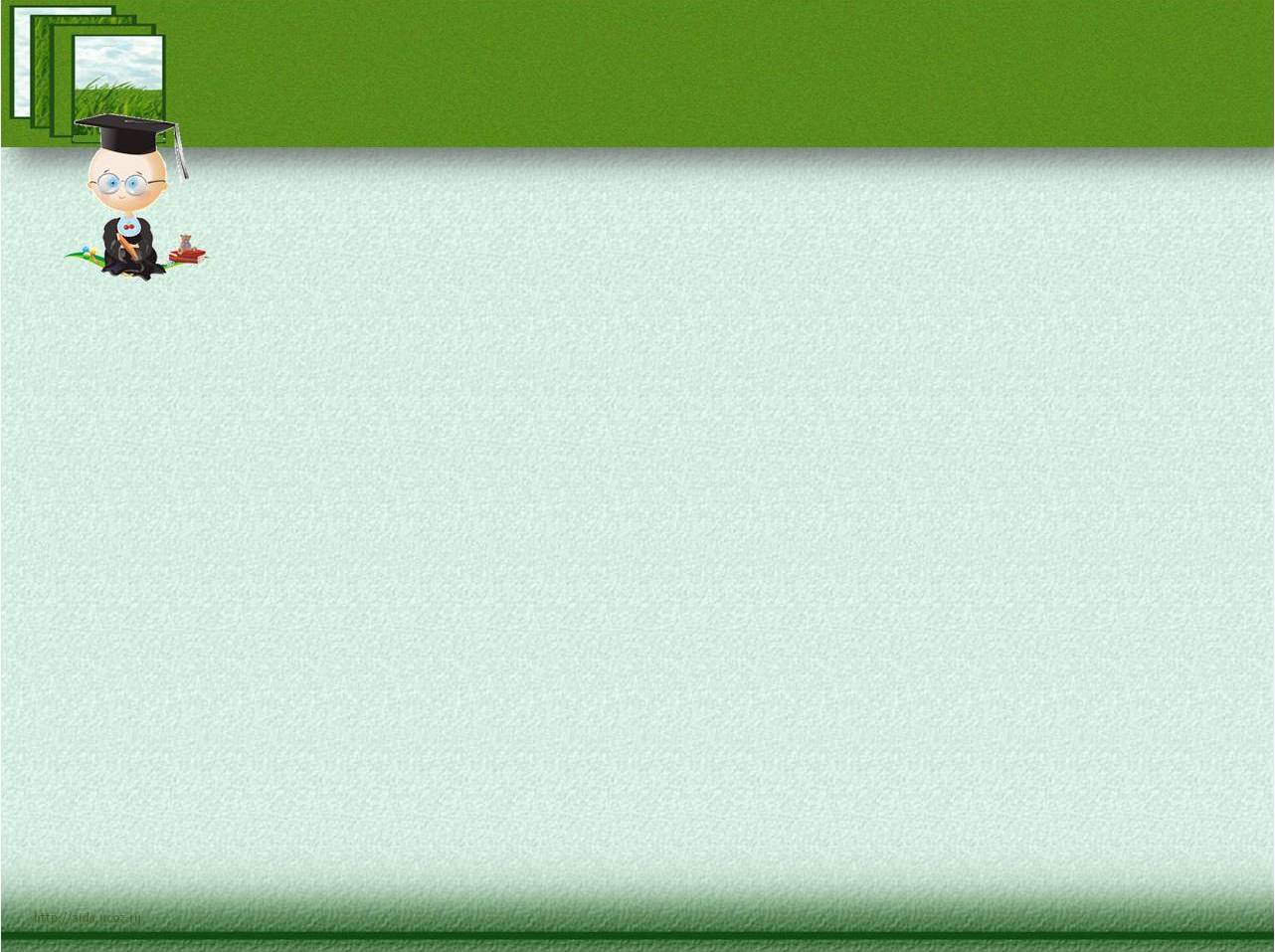 Да си припомним…
Основните жизнени процеси са:
хранене
движение
дишане
растеж
размножаване
Кое твърдение е вярно?
Могат да се движат само животните.
Неживите тела не се движат.
Растенията движат някои свои части.
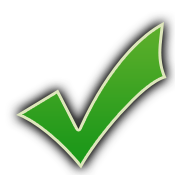 Запомнете…
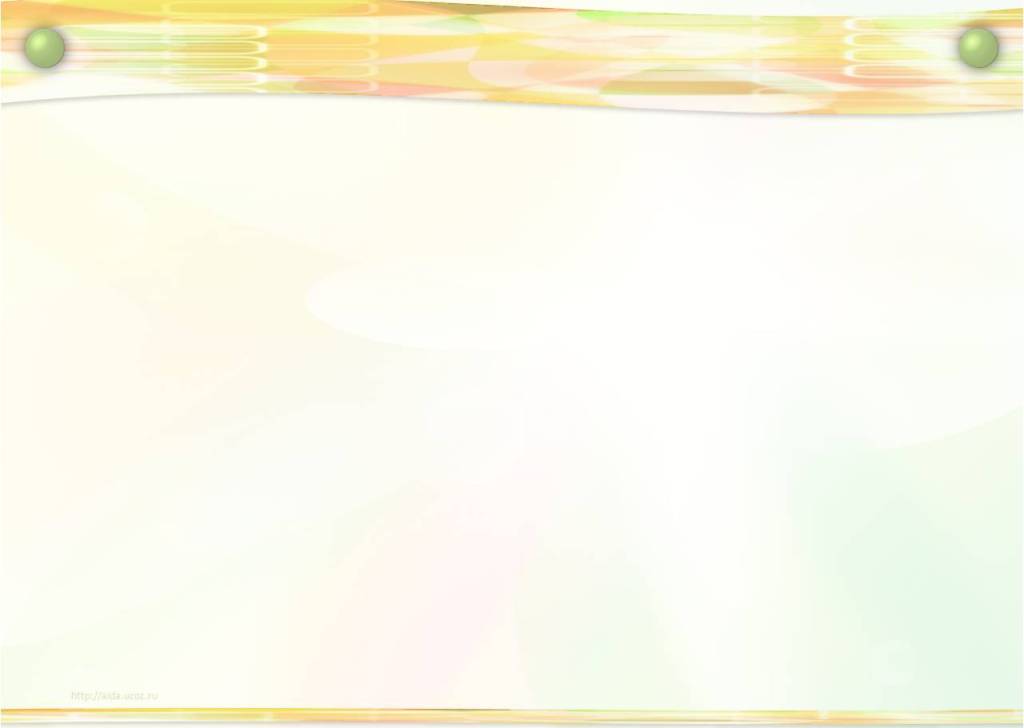 Всички организми се движат.
Растенията – само някои части.
Животните  и хората – с мускули
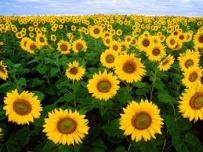 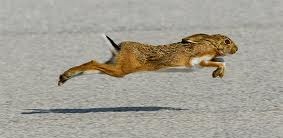 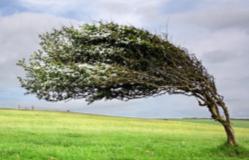 Кой как се движи?
пълзи
елен
бяга
жаба
скача
змия
лети
шаран
плува
къртица
рови
прилеп
Да проверим…
пълзи
елен
бяга
жаба
скача
змия
плува
шаран
лети
къртица
рови
прилеп
Мисли и отговаряй бързо:
Кое животно може
да ходи, плува и лети?
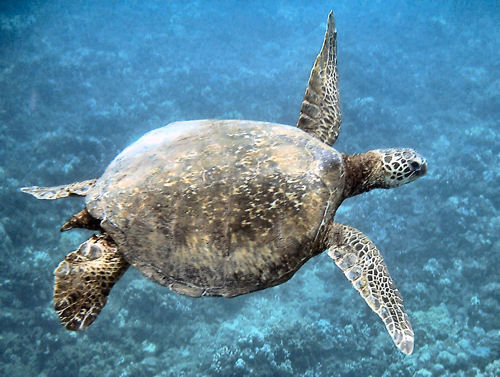 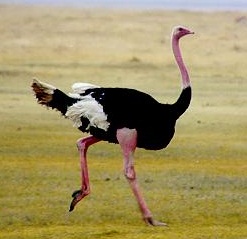 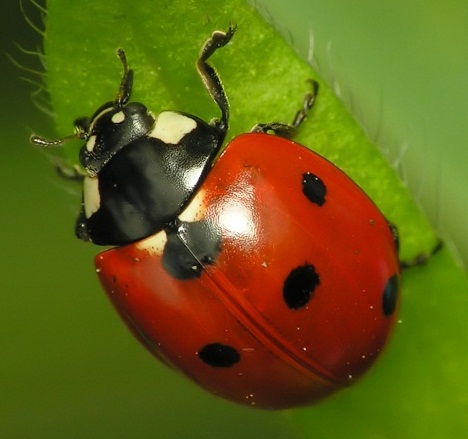 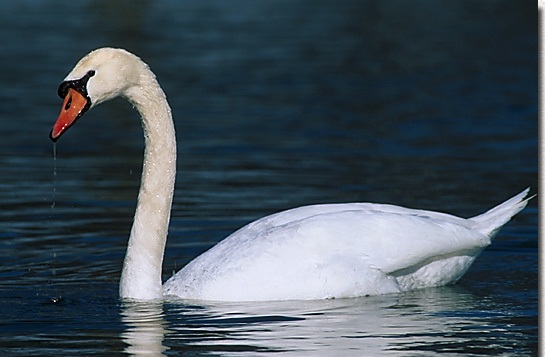 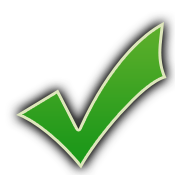 Кой процес осигурява     енергия и вещества за растеж на организмите?
дишане
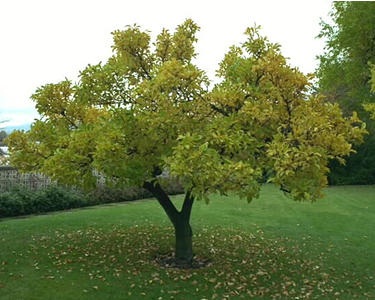 движение
хранене
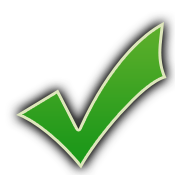 Кой процес при растенията може
да протича само през деня?
растеж
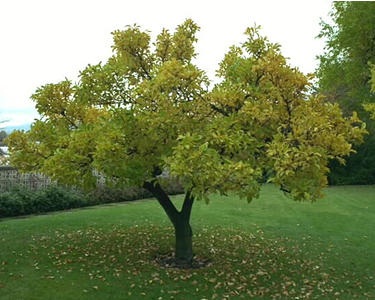 хранене
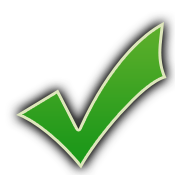 дишане
Да си припомним…
Не изграждат храната си
сами.
животни
Изграждат
храната си
сами.
гъби
Движат се свободно.
растения
Прикрепени организми.
Да проверим…
Не изграждат храната си
сами.
животни
Изграждат
храната си
сами.
гъби
Движат се свободно.
растения
Прикрепени организми.
Кой газ отделят растенията
при производството на храната си?
въглероден диоксид
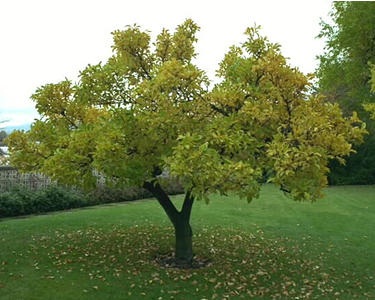 кислород
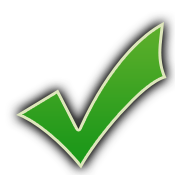 водна пара
А кой газ поглъщат растенията
при дишане?
въглероден диоксид
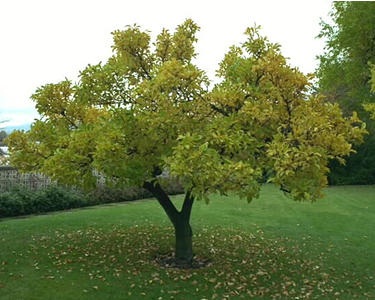 кислород
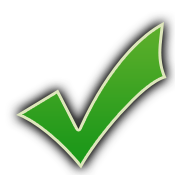 водна пара
За какво е необходим
кислородът на животните?
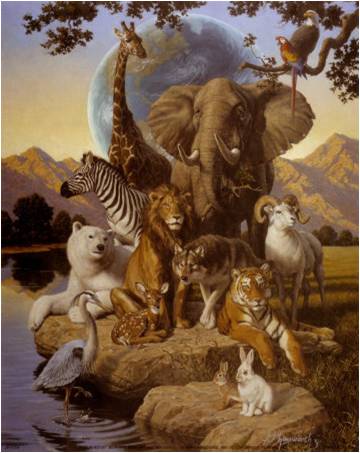 За хранене
За дишане
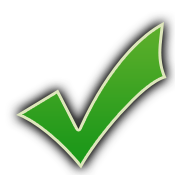 За размножаване
Запомнете…
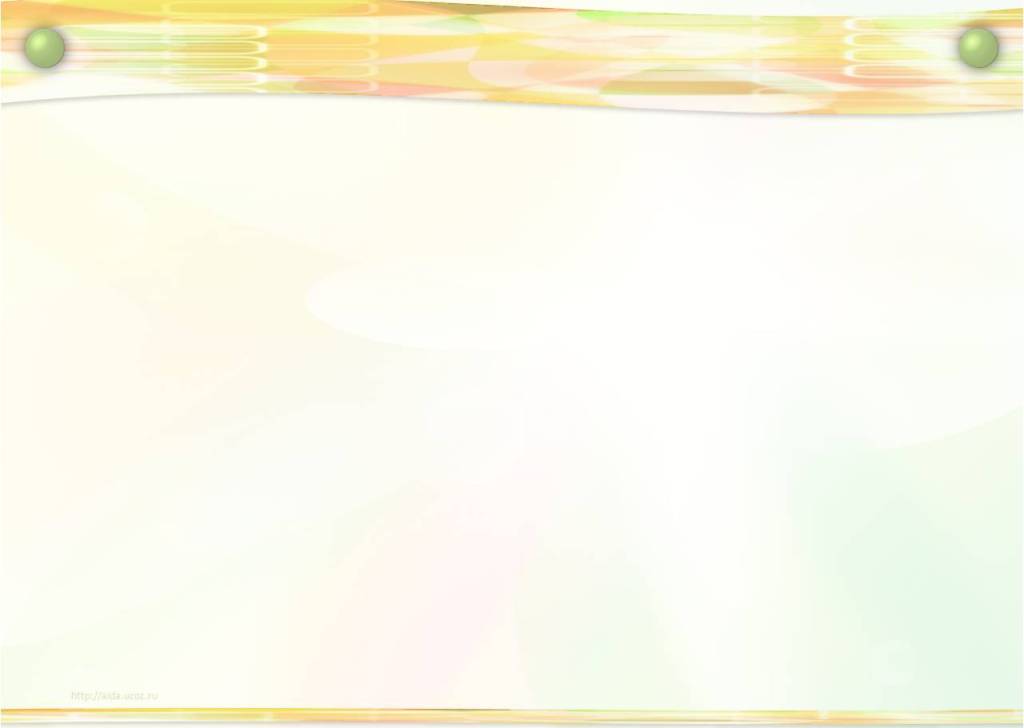 За дишането на всички организми е нужен
кислород
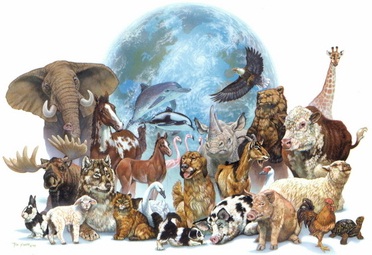 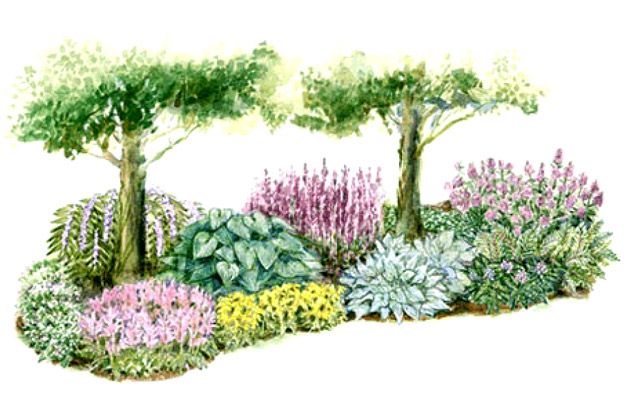 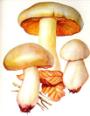 Да си припомним…
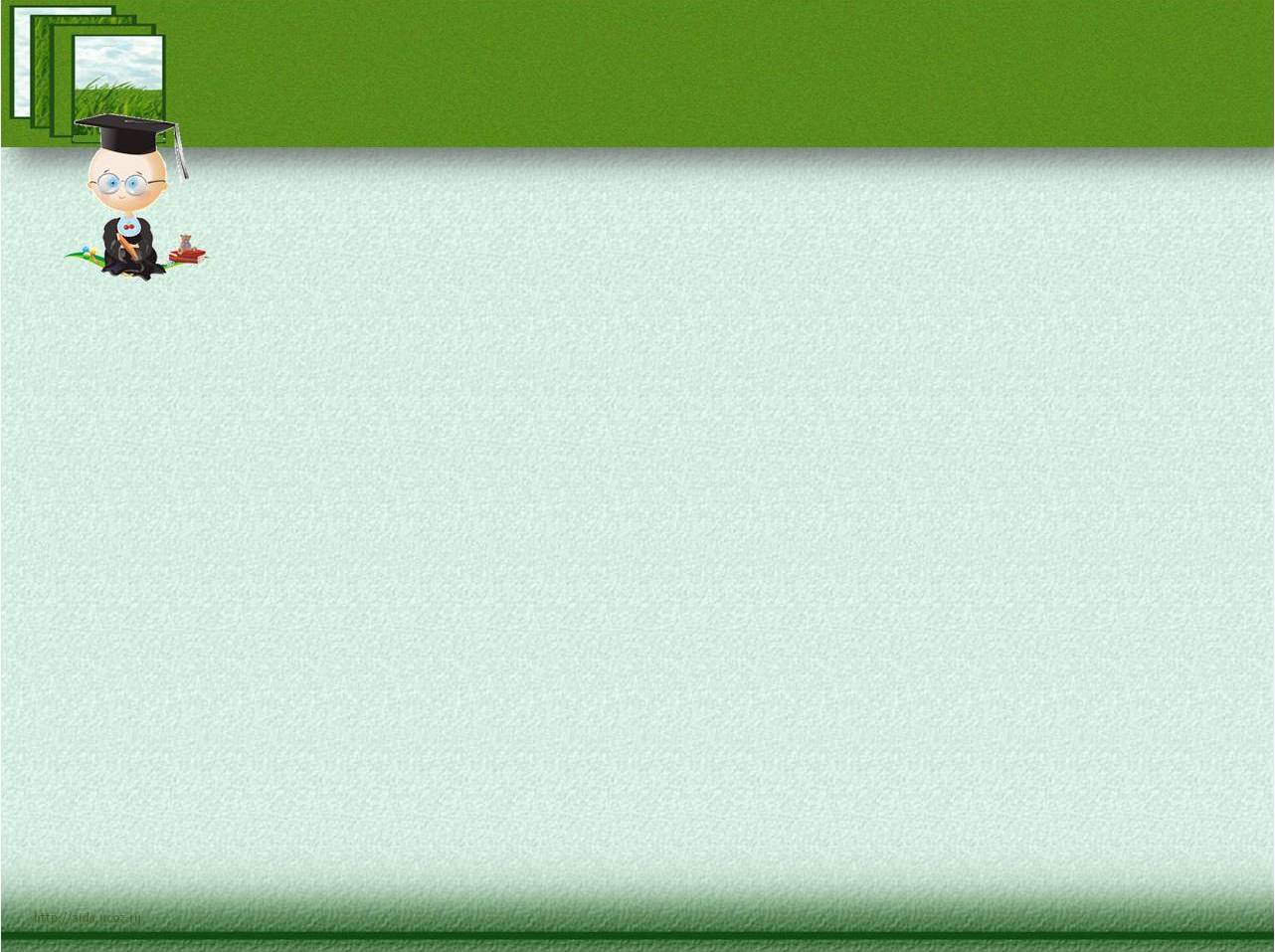 Животните дишат с
Да си припомним…
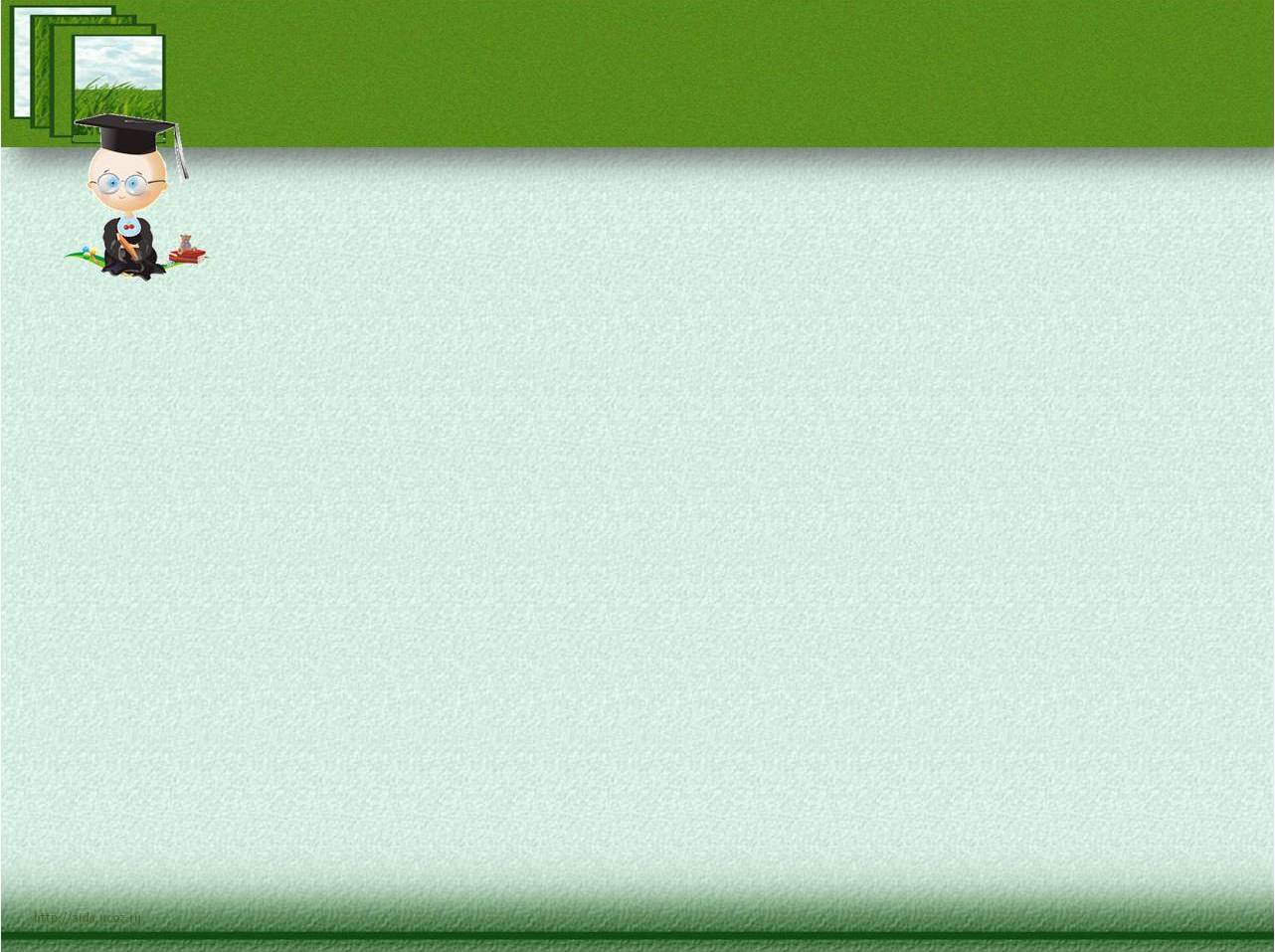 Животните дишат с
бели дробове
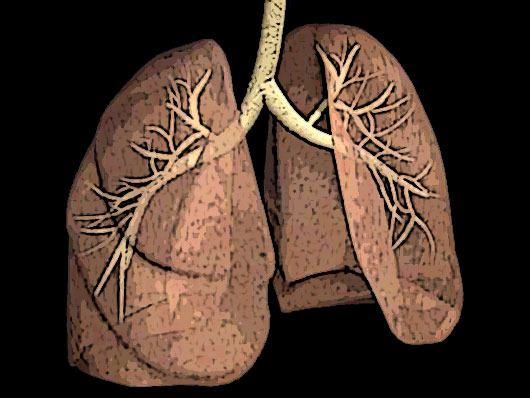 Да си припомним…
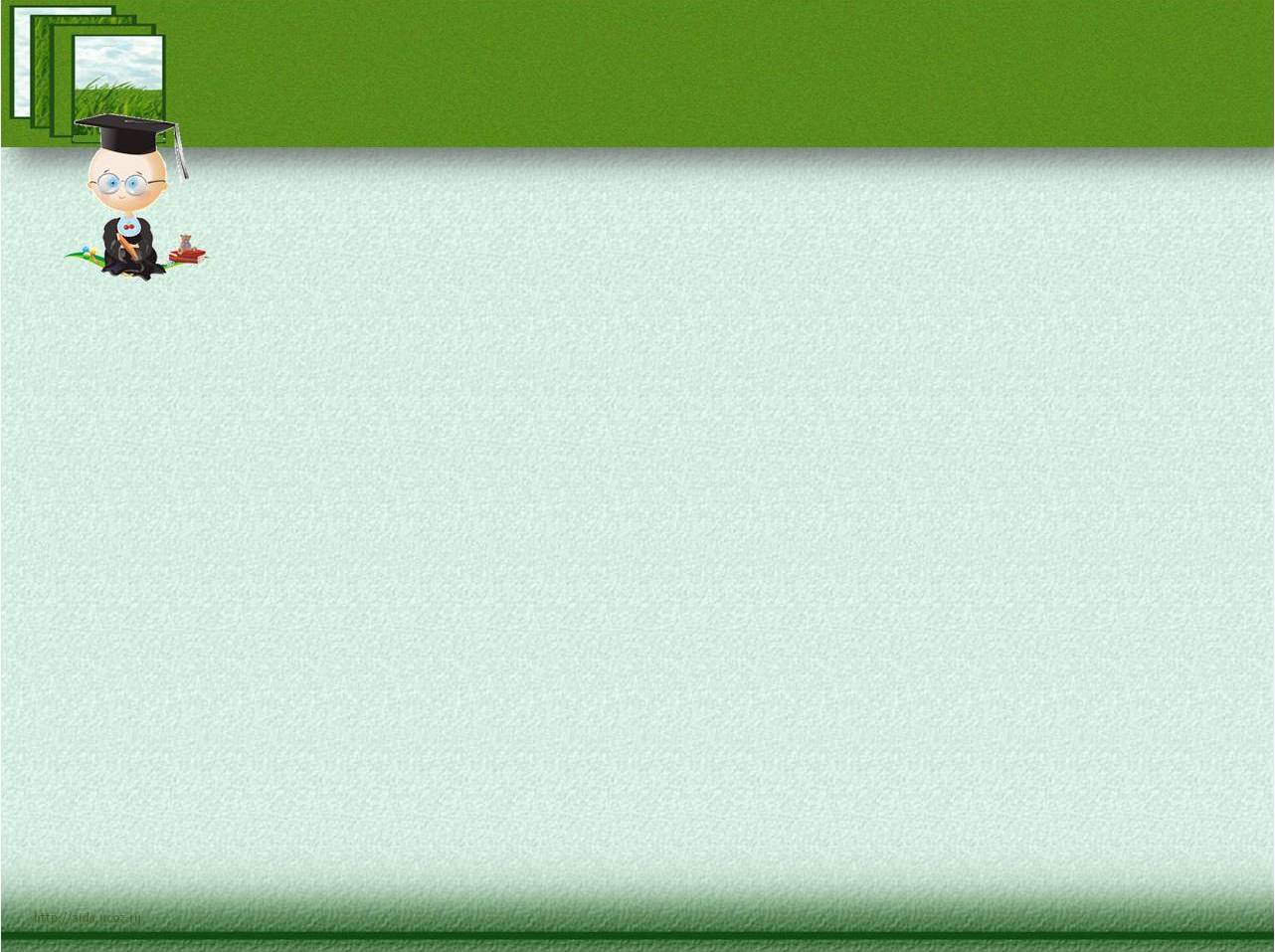 Животните дишат с
бели дробове
хриле
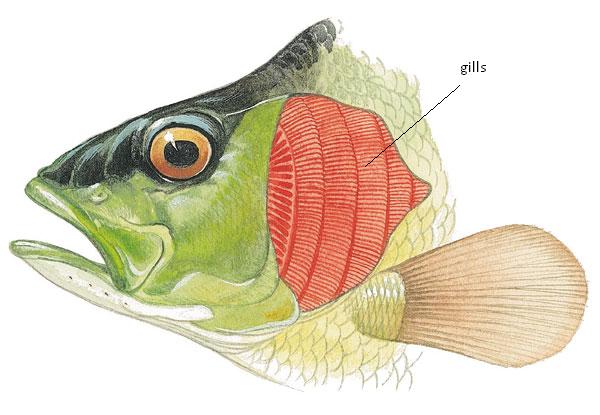 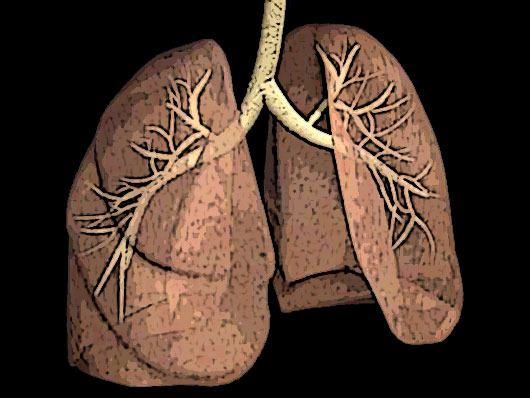 Огради животните, които дишат с бели дробове.
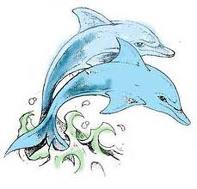 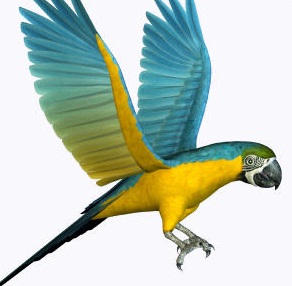 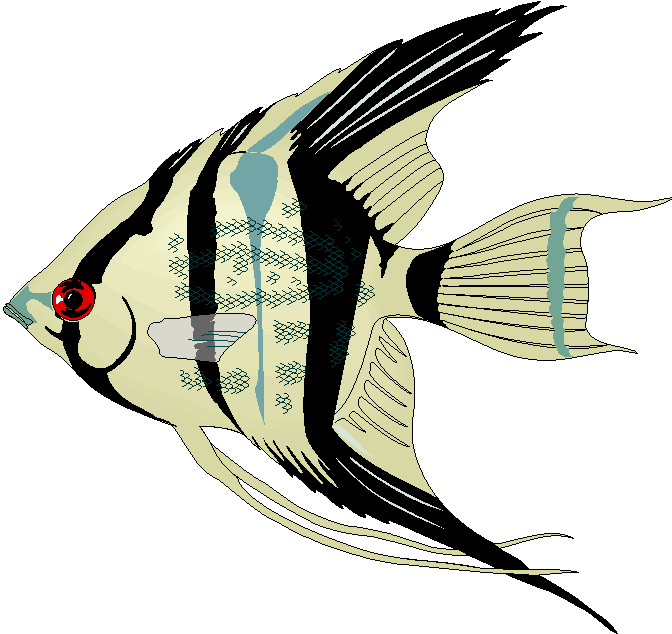 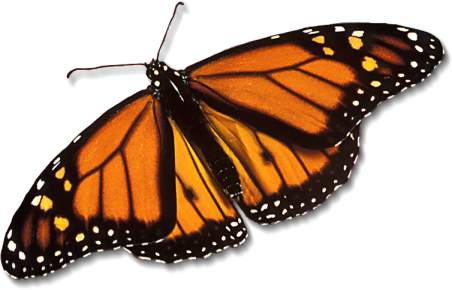 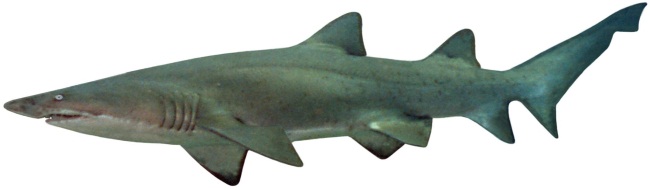 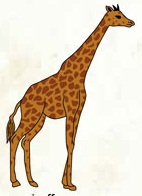 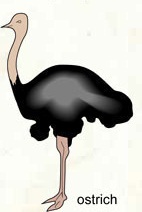 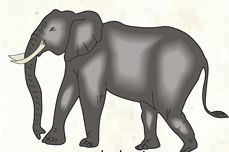 Да проверим…
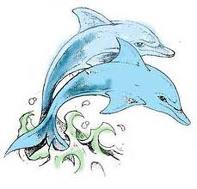 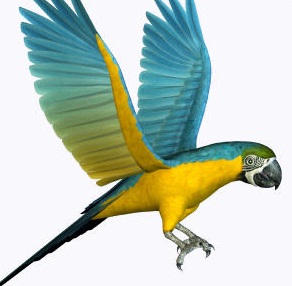 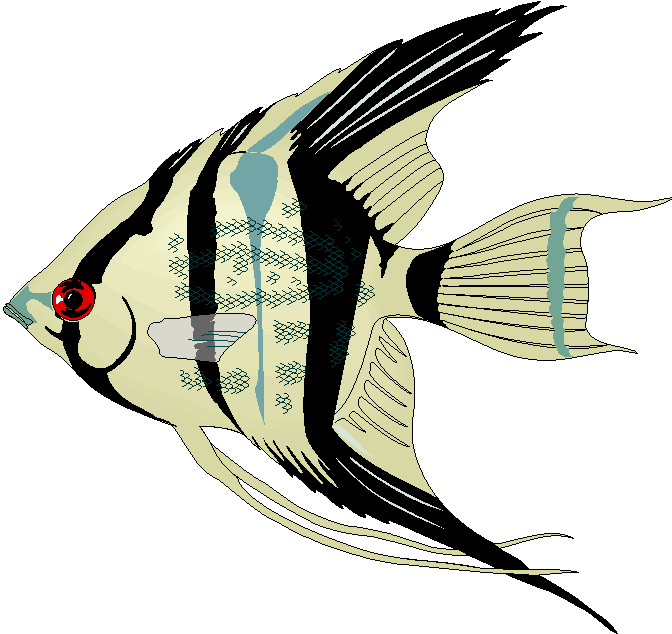 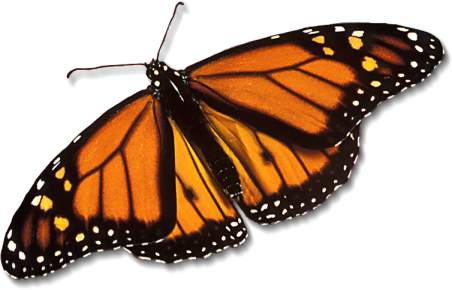 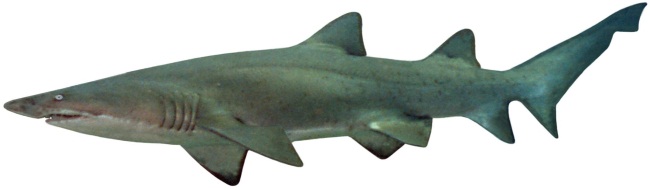 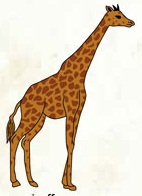 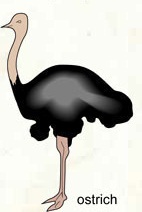 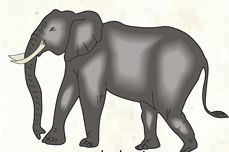 Да си припомним…
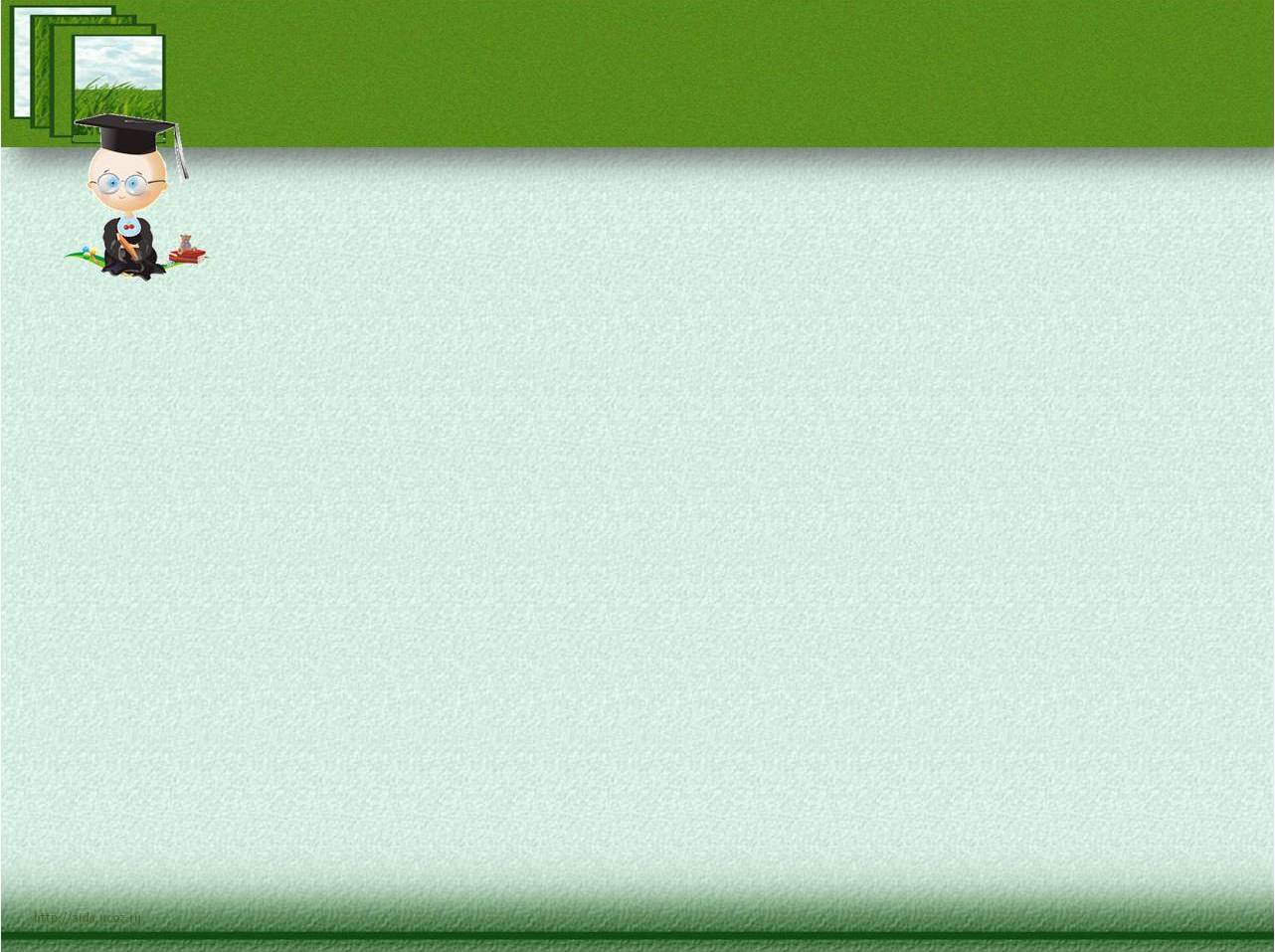 Повечето растения
се размножават със семена.
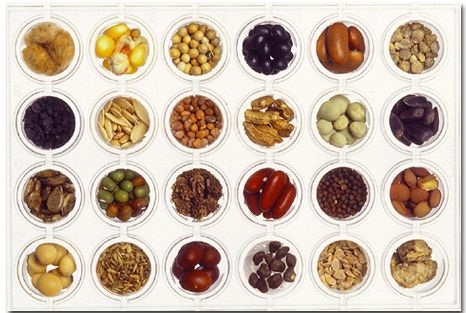 Да си припомним…
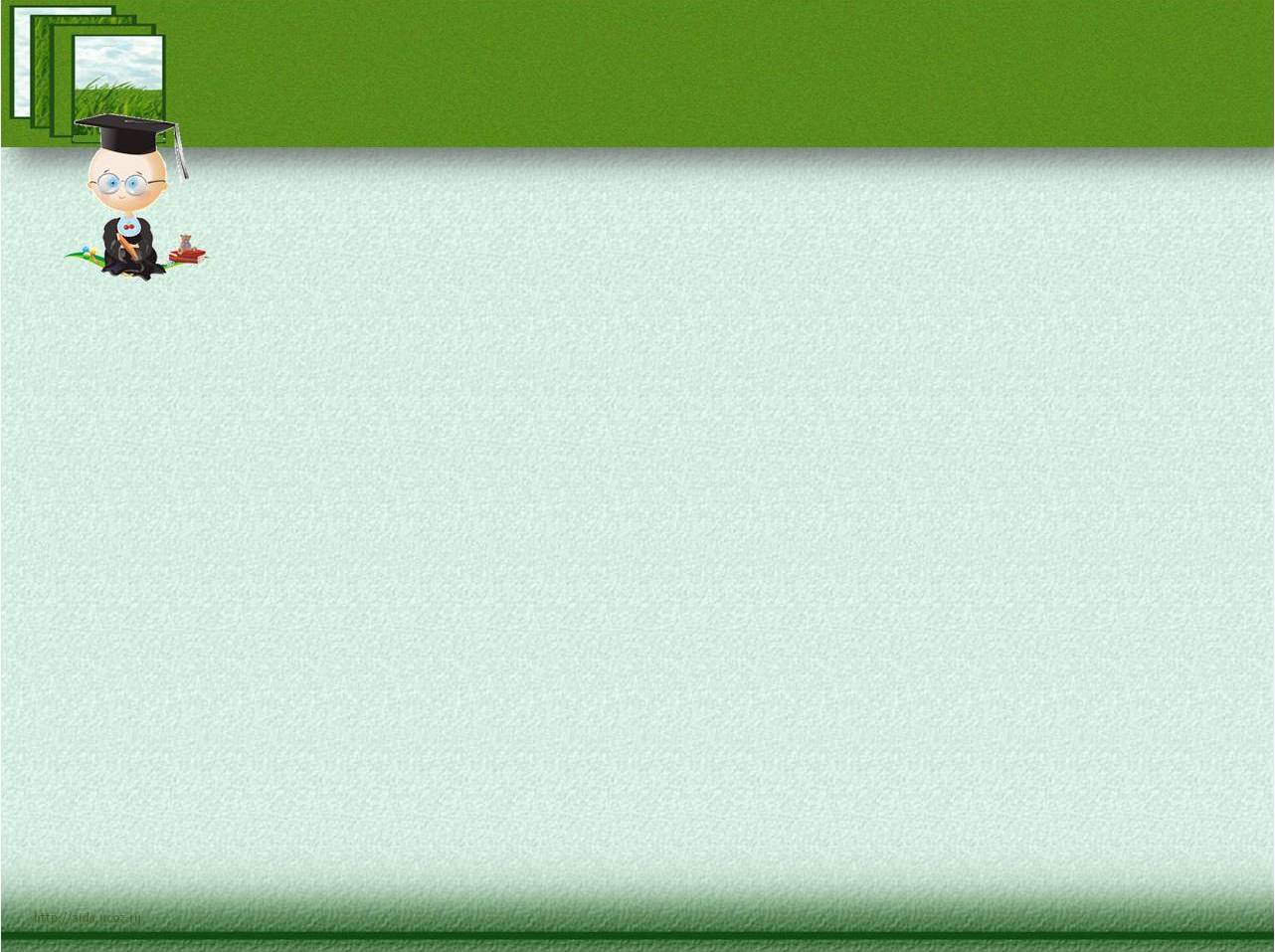 За разпространението
на семената
помагат
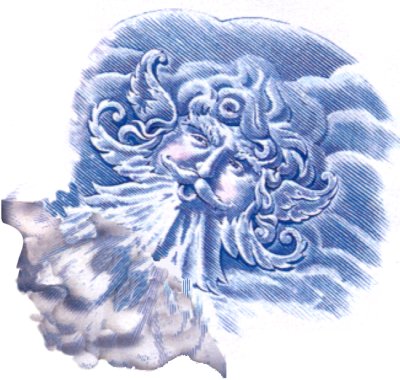 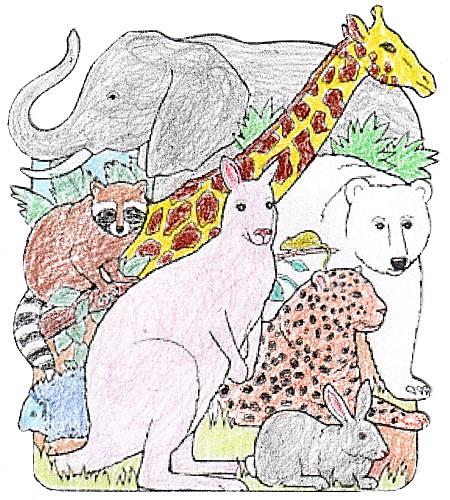 Оградете семената,
които се разпространяват от вятъра.
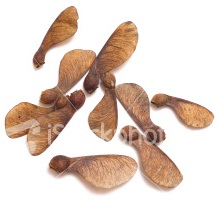 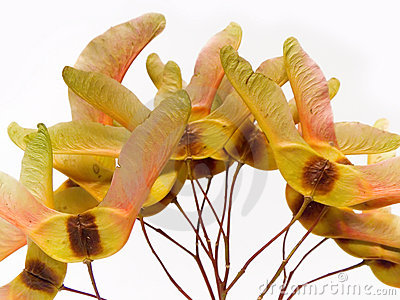 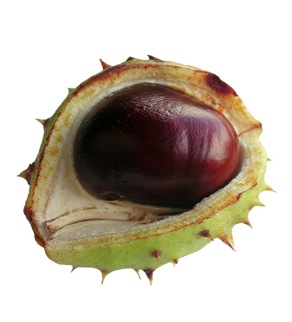 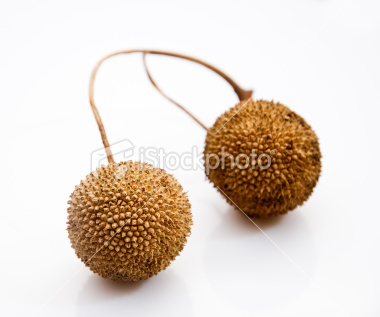 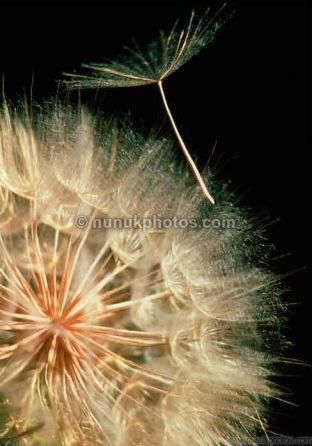 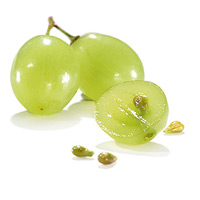 Да проверим…
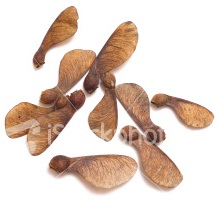 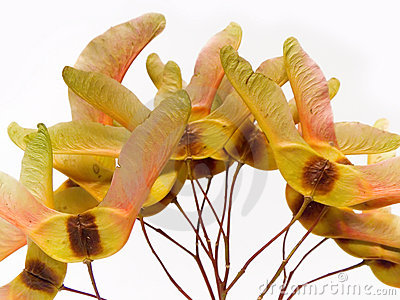 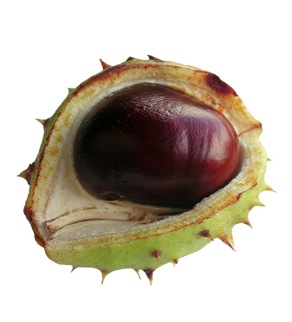 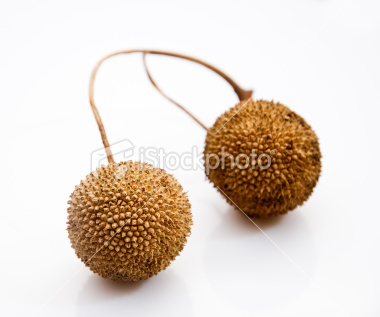 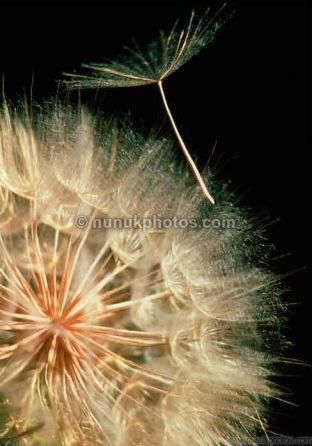 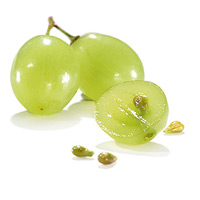 А как се разпространяват останалите семена?
Оградете какво е нужно, за да се развият семената.
светлина
вазичка
топлина
саксия
вода
въздух
Да проверим…
светлина
вазичка
топлина
саксия
вода
въздух
Кой орган НЕ е свързан с процеса
размножаване на растенията?
тичинки
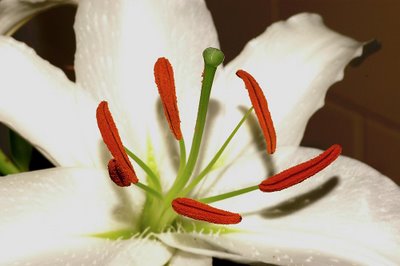 листенца
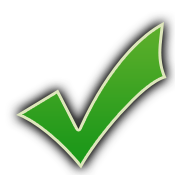 плодник
Кой етап НЕ е част от процеса
размножаване на растенията?
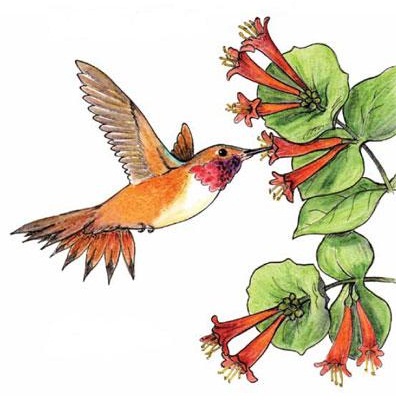 опрашване
оплождане
развитие
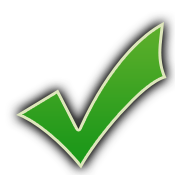 В кой процес участва пчелата на картината?
опрашване
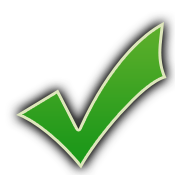 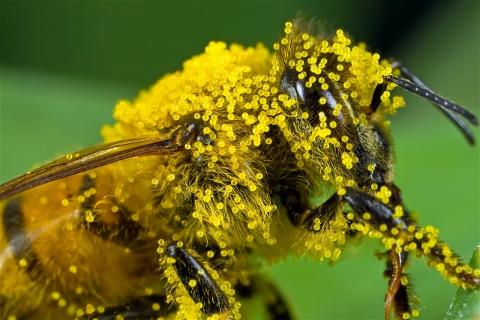 оплождане
развитие
Кой процес виждате на картината?
опрашване
оплождане
развитие
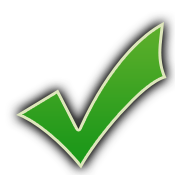 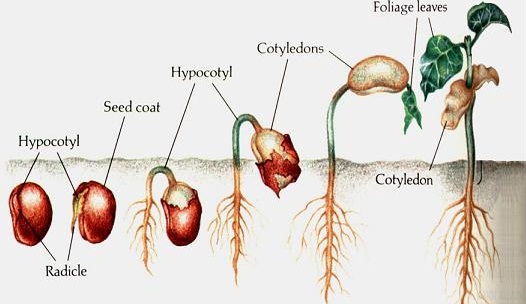 Жизненият цикъл
на всички растения е:
многогодишен
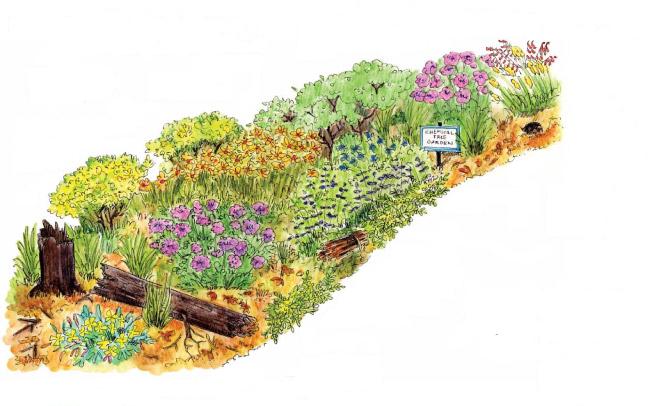 едногодишен
двугодишен
различен
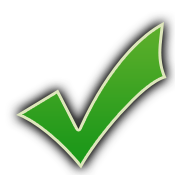 Да си припомним…
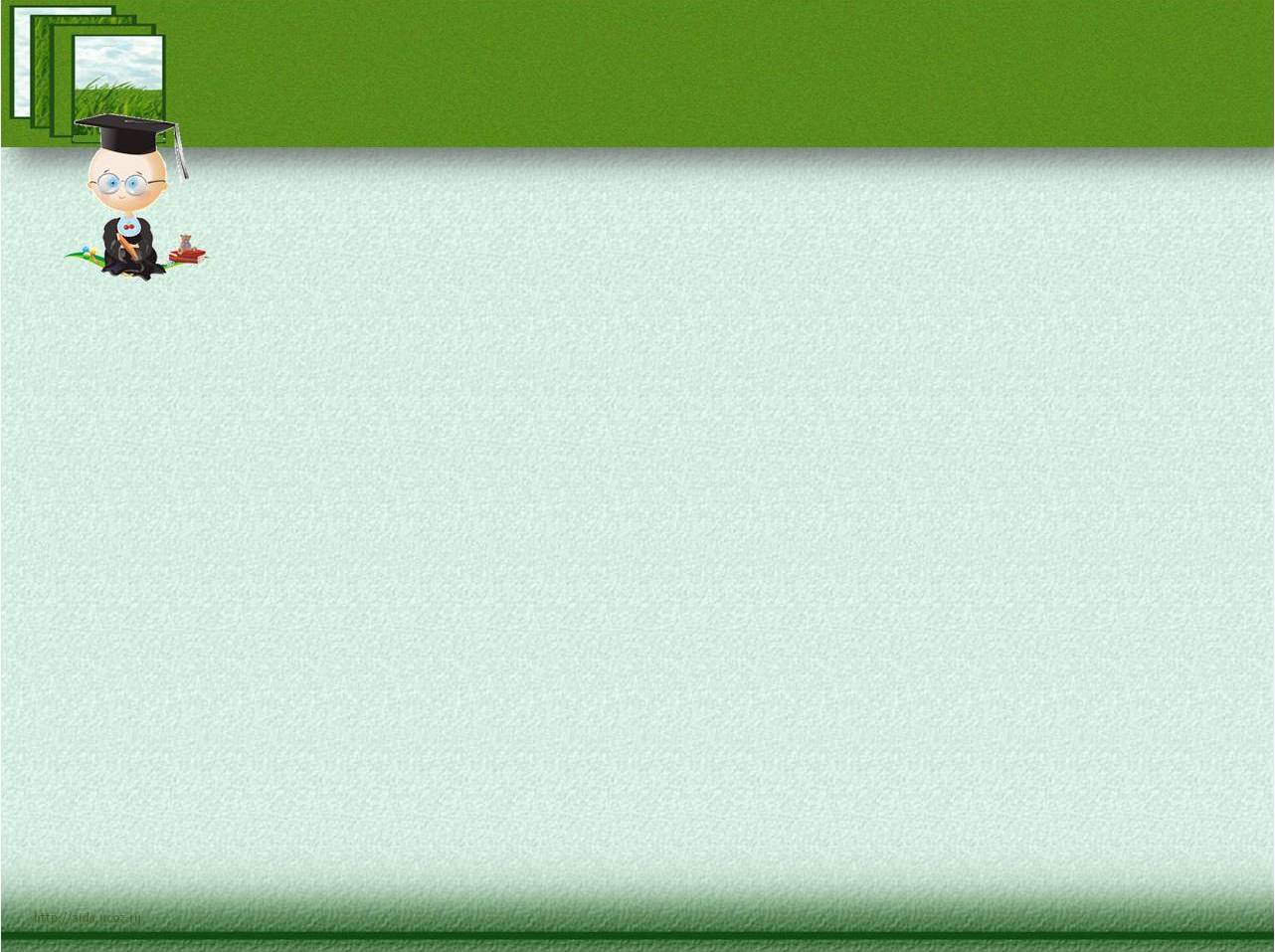 Животните се размножават
Да си припомним…
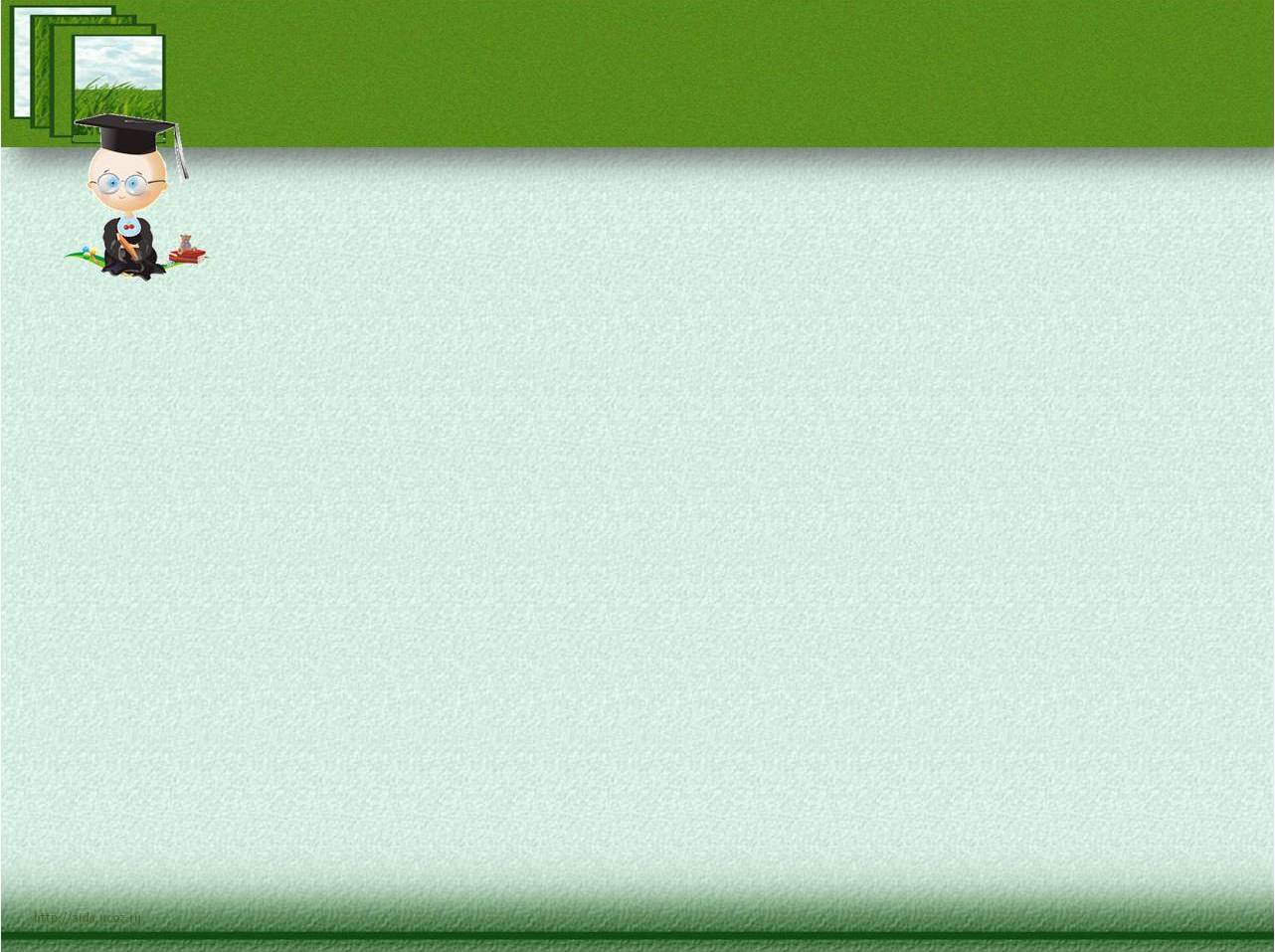 Животните се размножават
с яйца
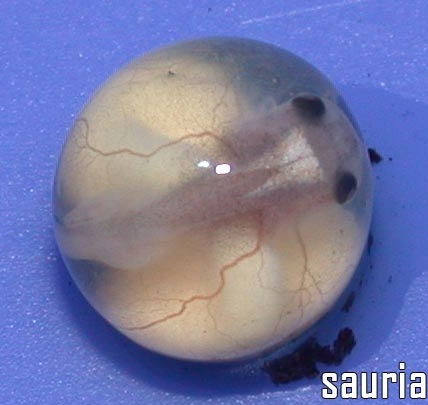 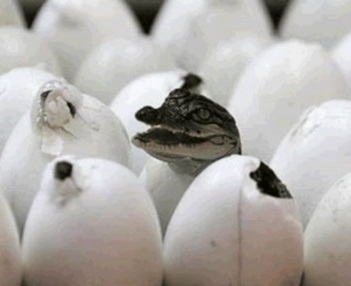 Да си припомним…
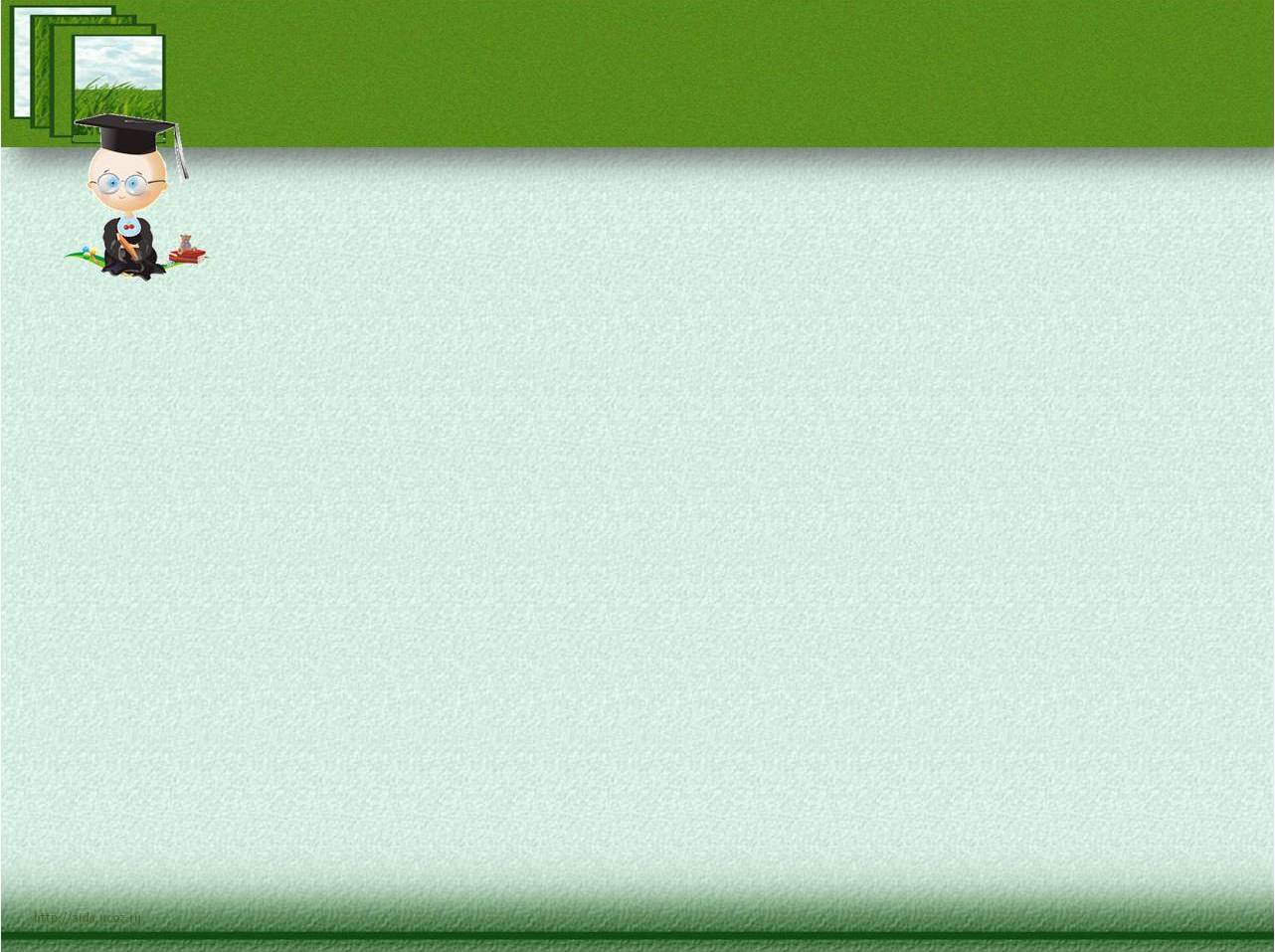 Животните се размножават
с яйца
с раждане
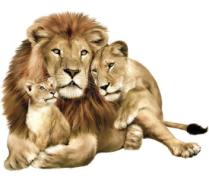 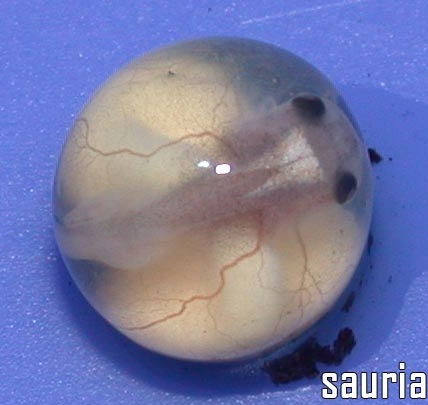 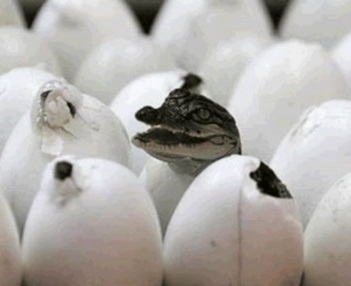 Огради животните, които са раждащи.
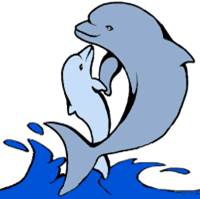 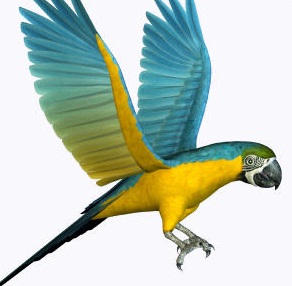 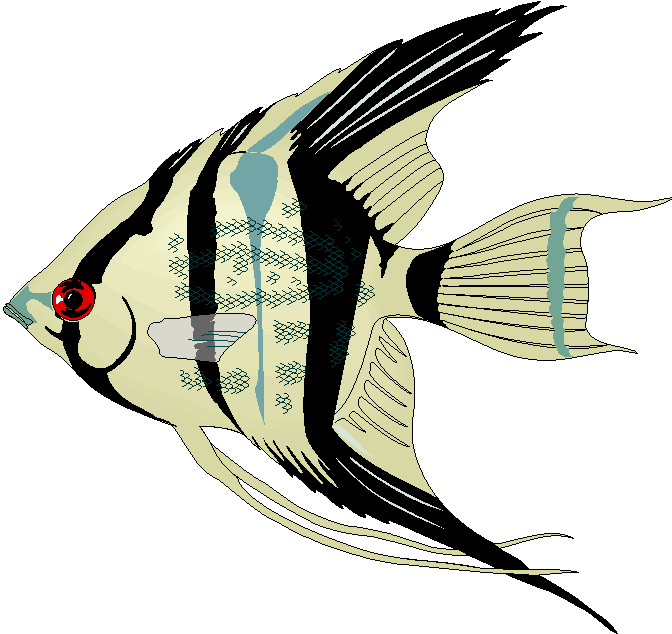 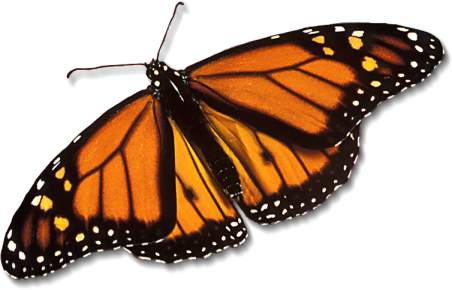 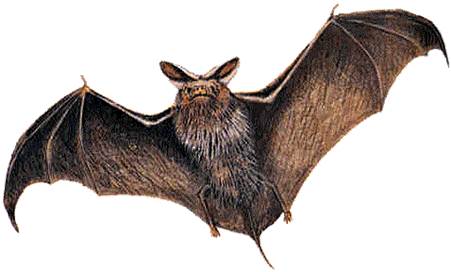 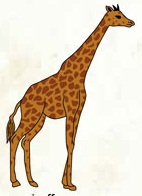 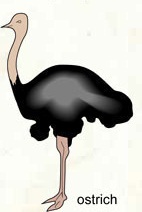 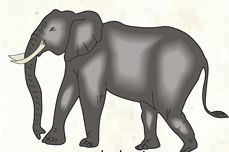 Да проверим…
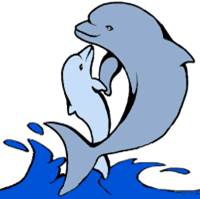 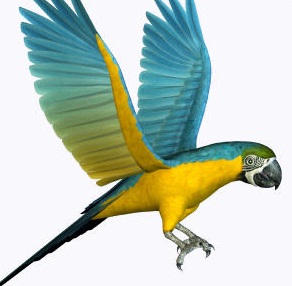 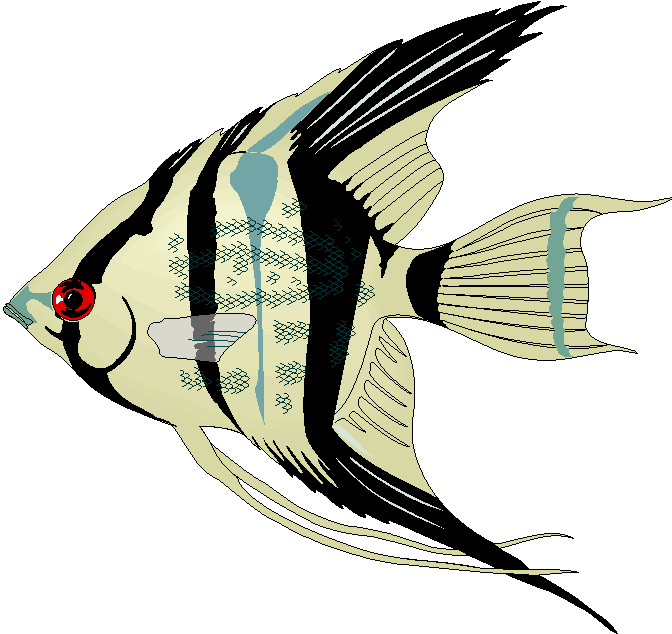 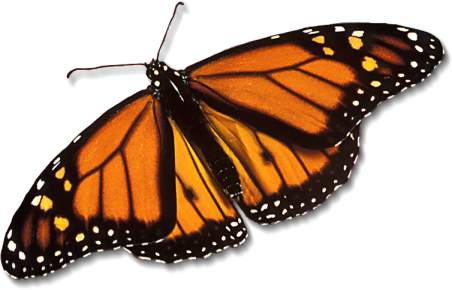 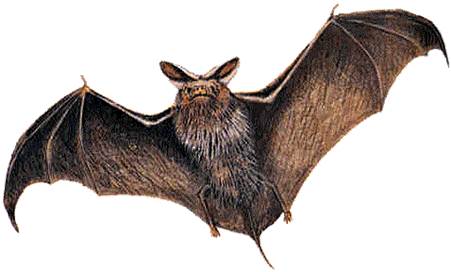 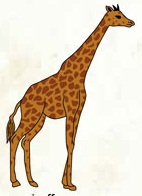 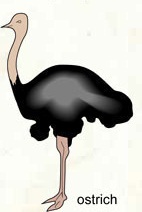 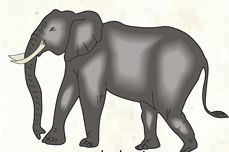 Какво виждате на картината?
яйце и какавида
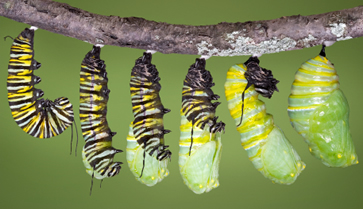 яйце и ларва
ларва и какавида
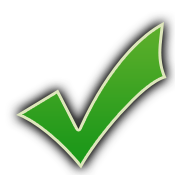 възрастно насекомо
Ларва и какавида
са етапи от жизнения цикъл на:
жаба
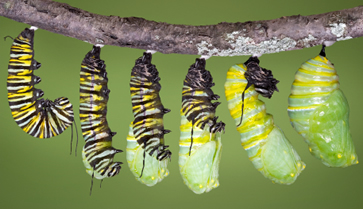 кокошка
пеперуда
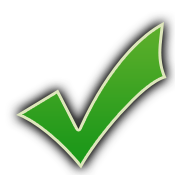 костенурка
Когато какавидата се отвори,
от нея ще се покаже:
възрастно насекомо
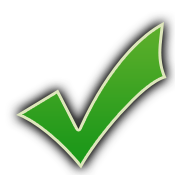 ларва
яйце
Когато какавидата се отвори,
от нея ще се покаже:
възрастно насекомо
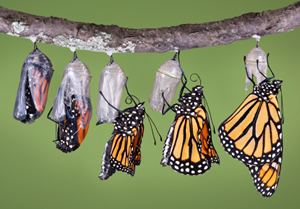 Кое е излишно
в жизнения цикъл на жабата ?
хайвер
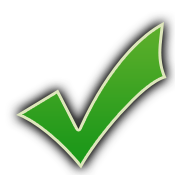 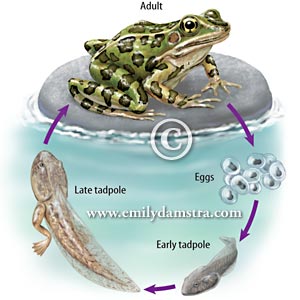 яйца
попова лъжичка
жаба
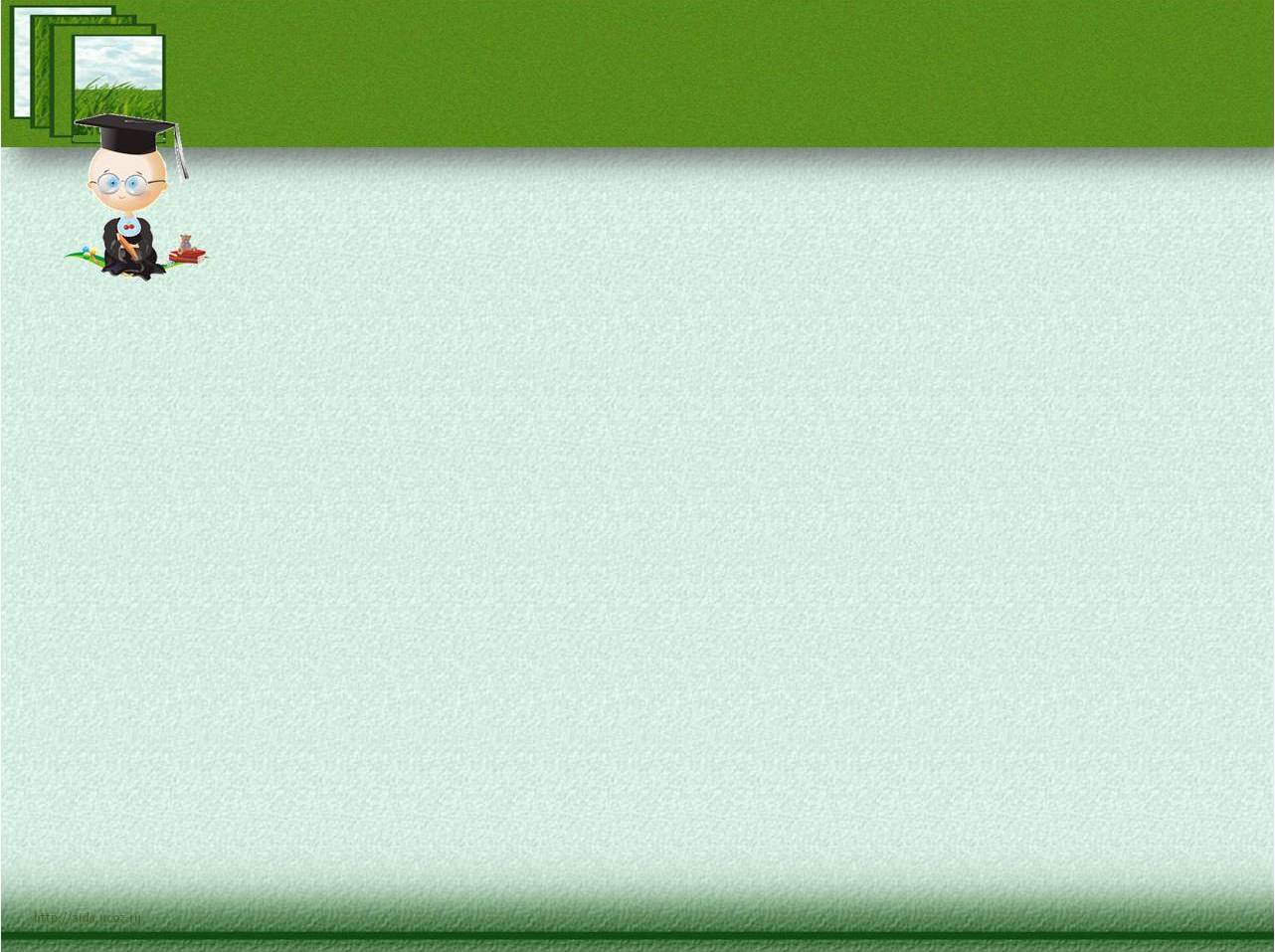 Справихте се успешно.
Браво!
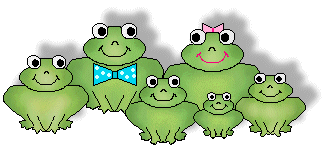